Praktyki zagraniczneErasmus +
Granada Hiszpania
28.10 – 08.11.2019r.
fotorelacja
Wyruszamy na praktyki
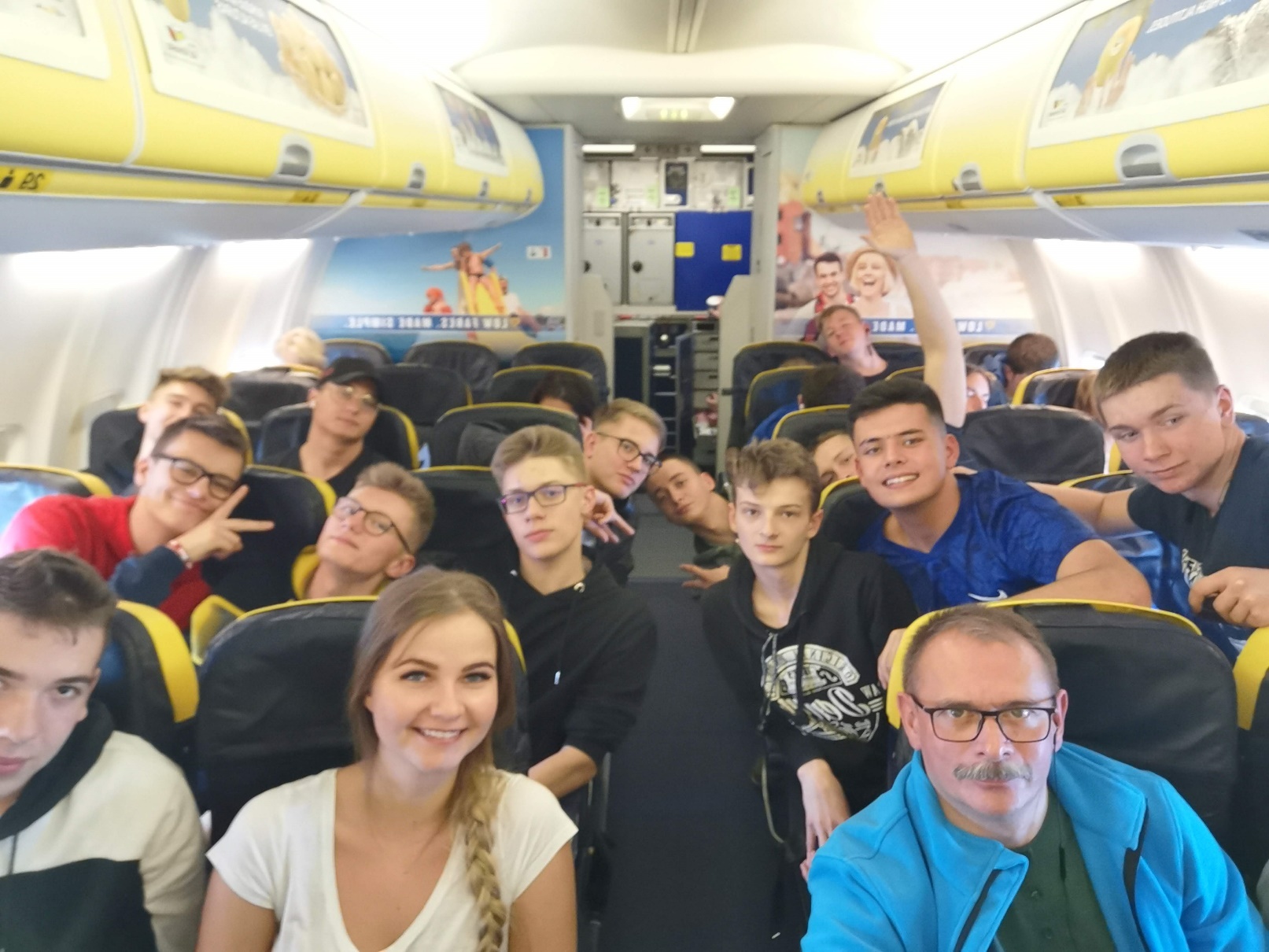 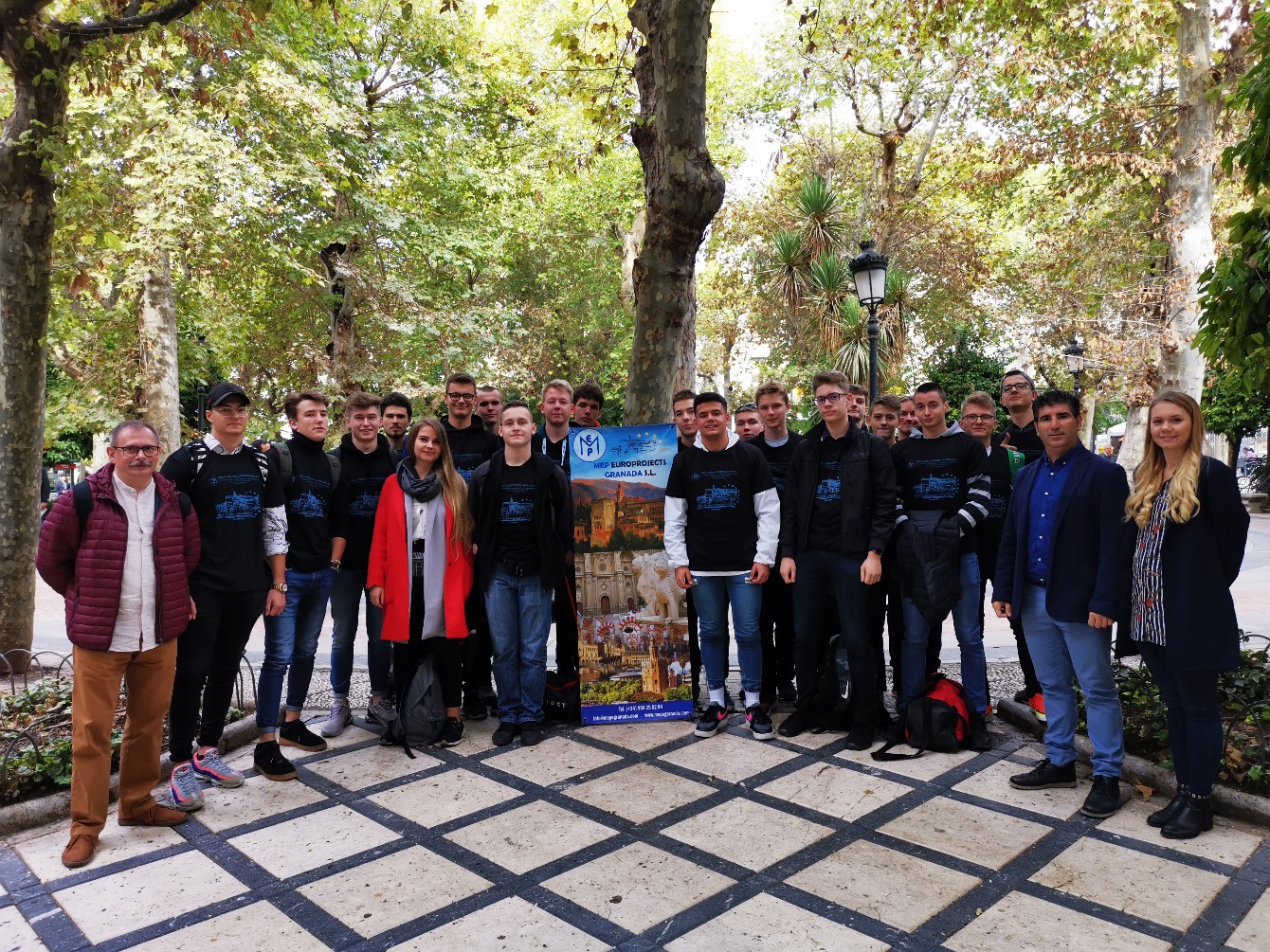 Powitanie w siedzibie MEP
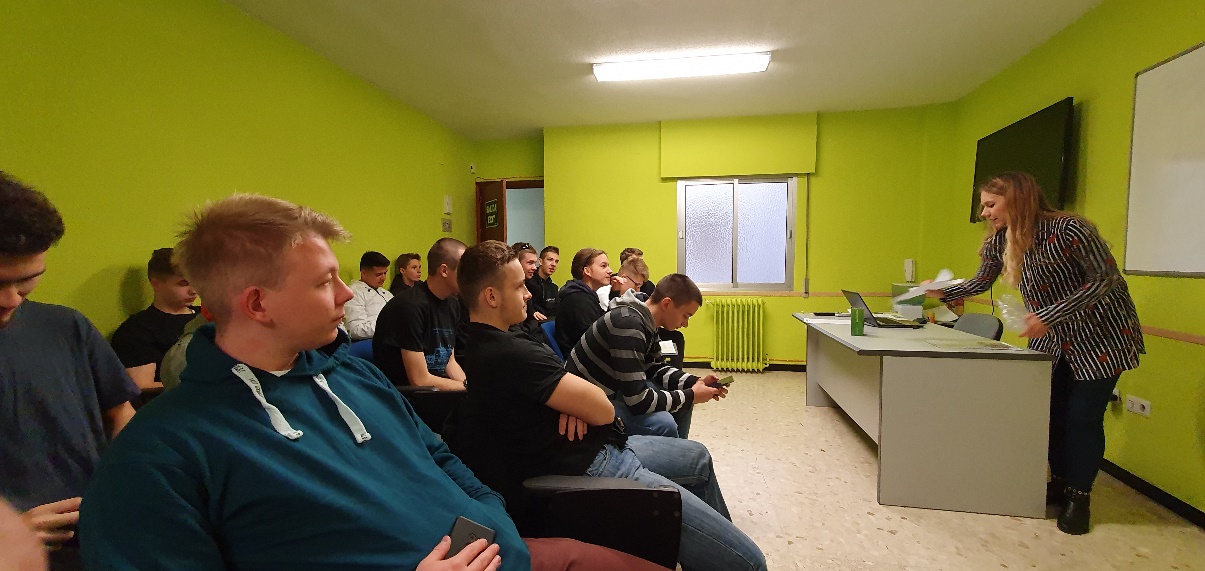 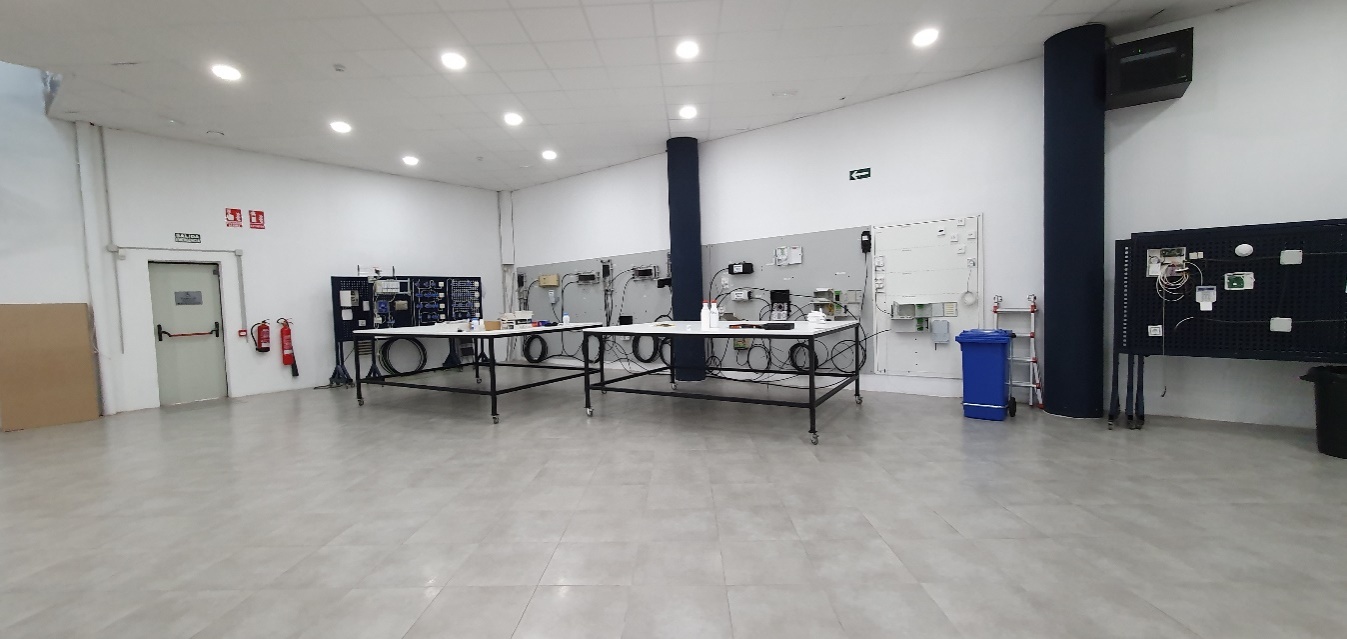 Miejsce naszych praktyk
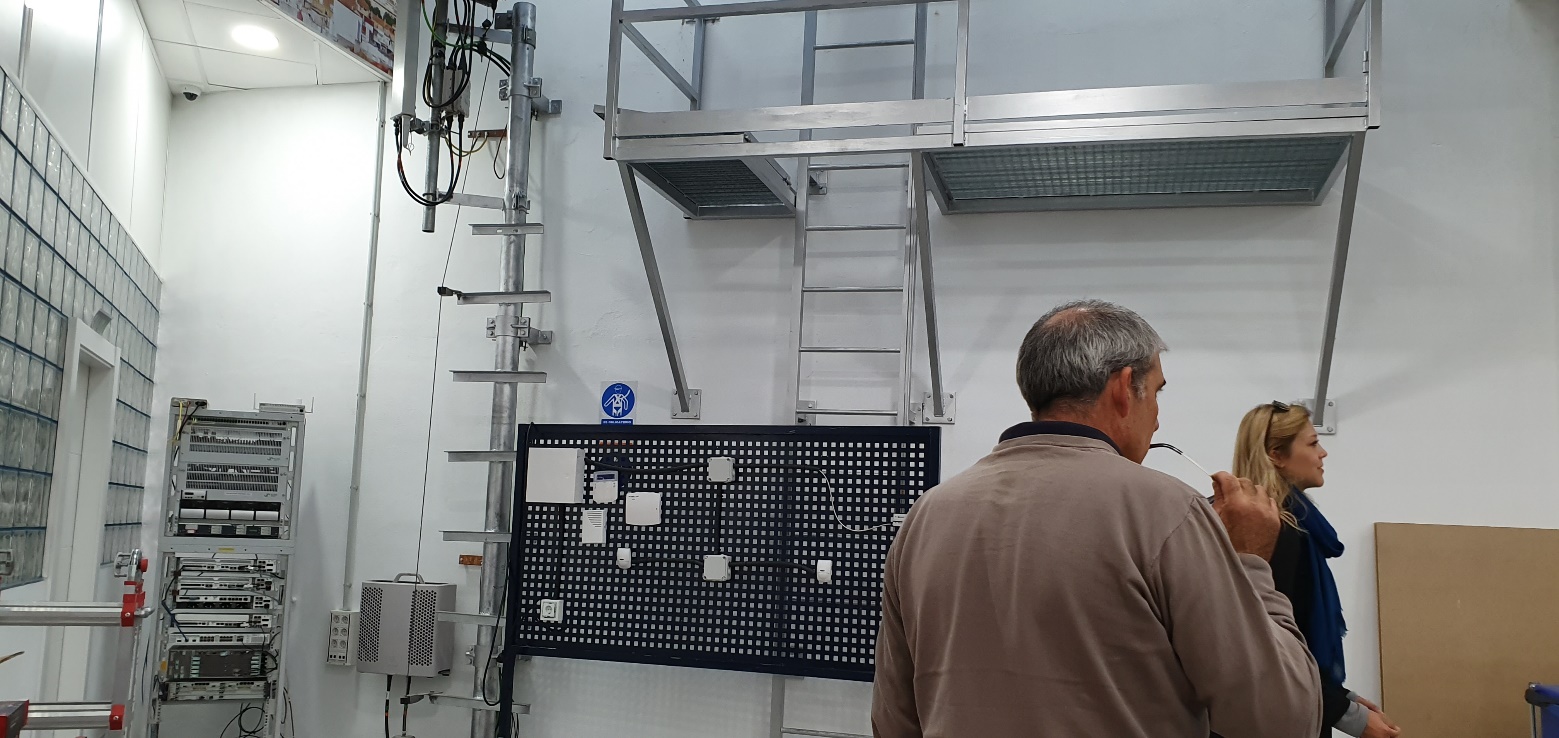 Sala  ćwiczeń
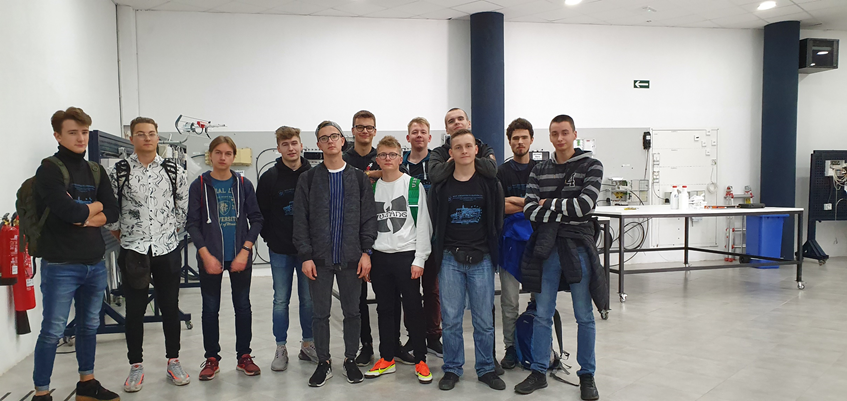 Airnet fibra
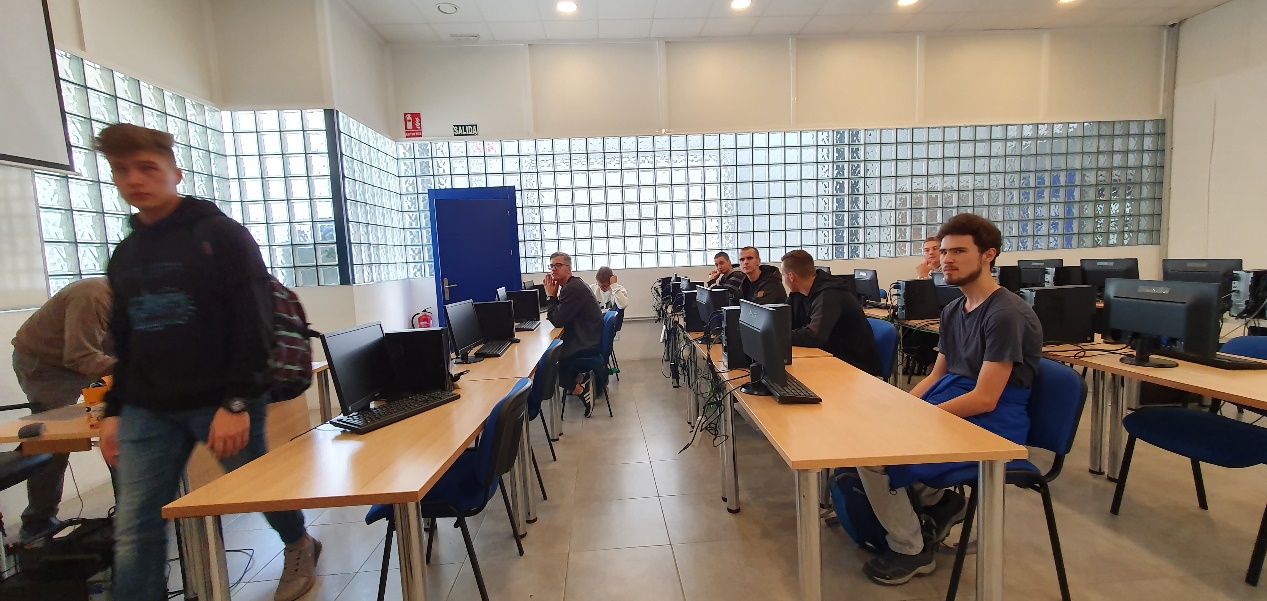 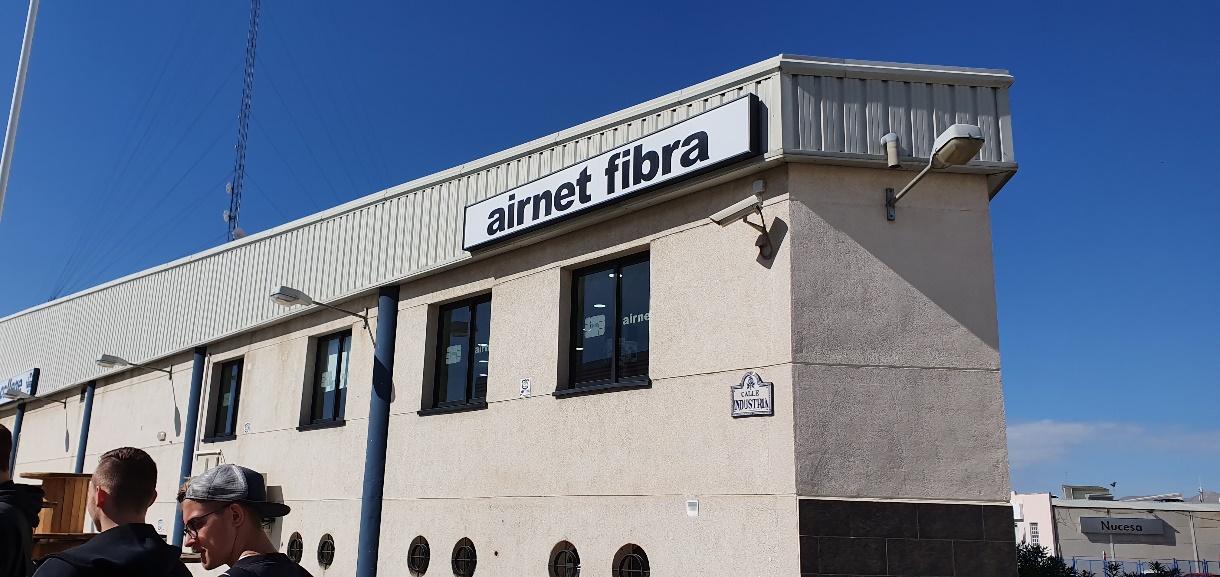 Sala wykładowa
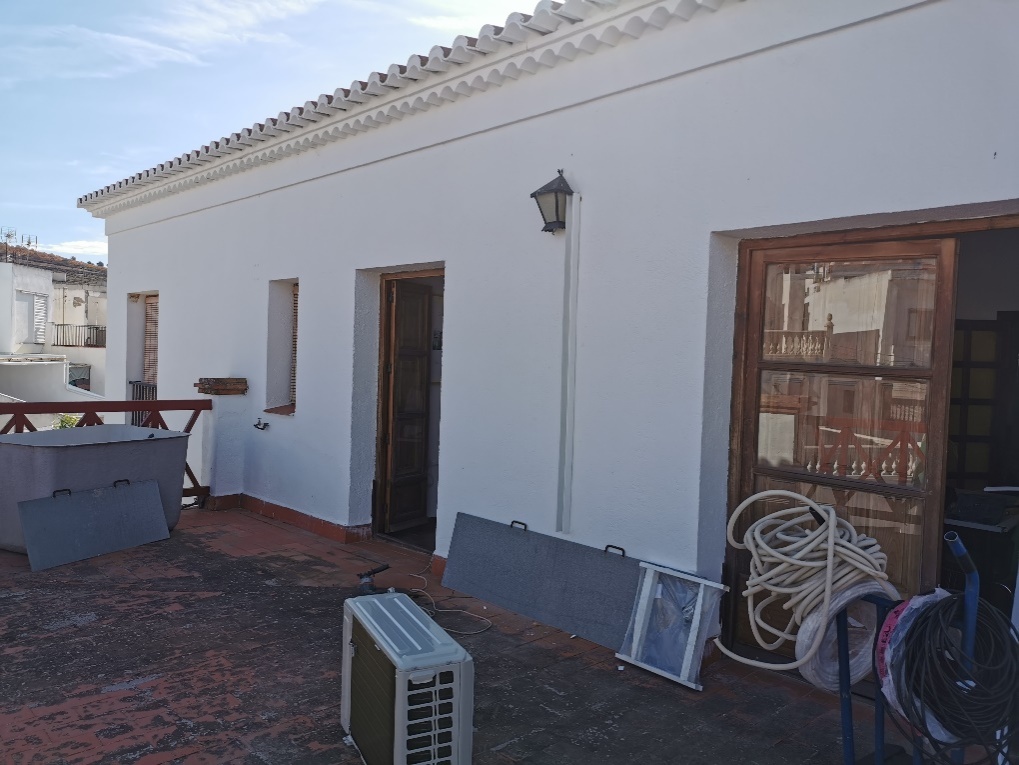 Montaż  u klienta indywidualnego
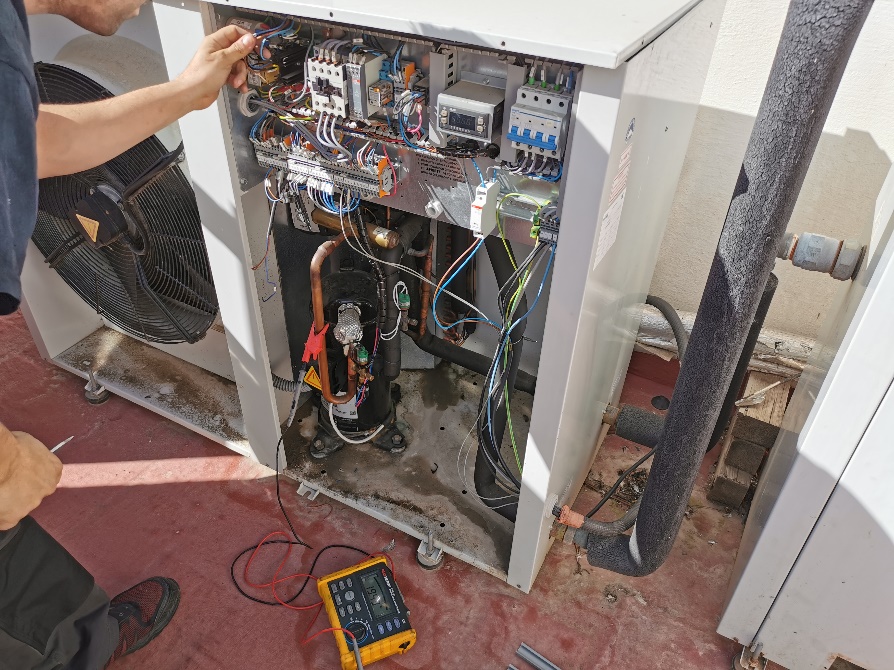 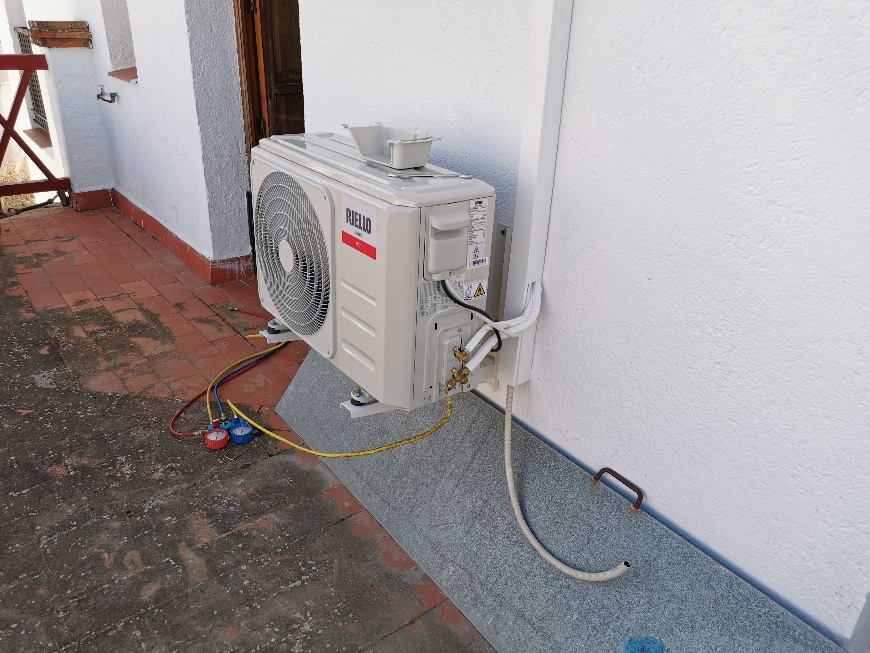 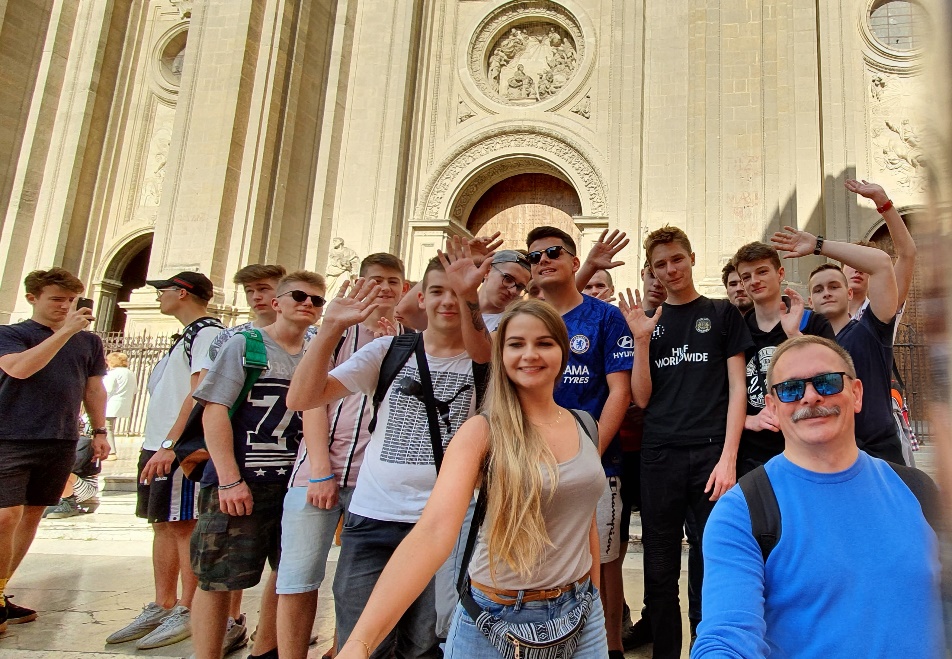 Zwiedzanie Granady
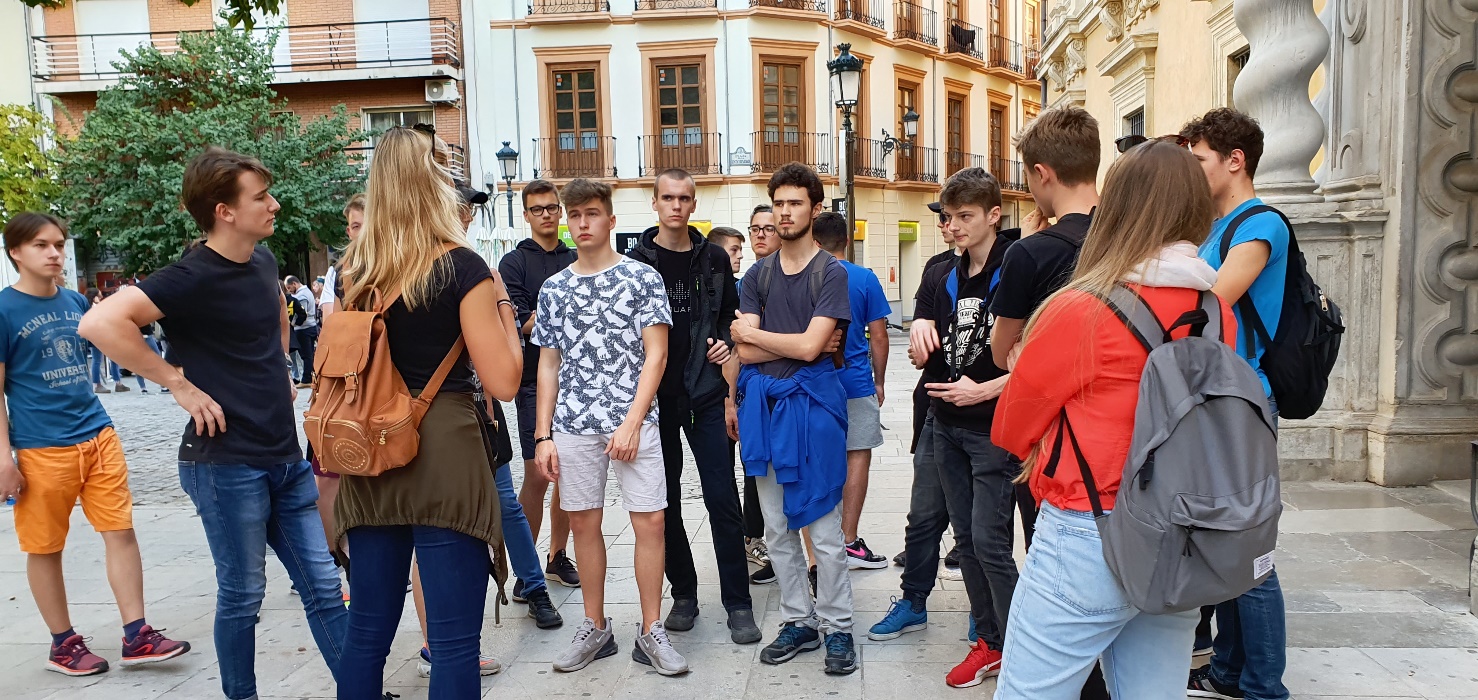 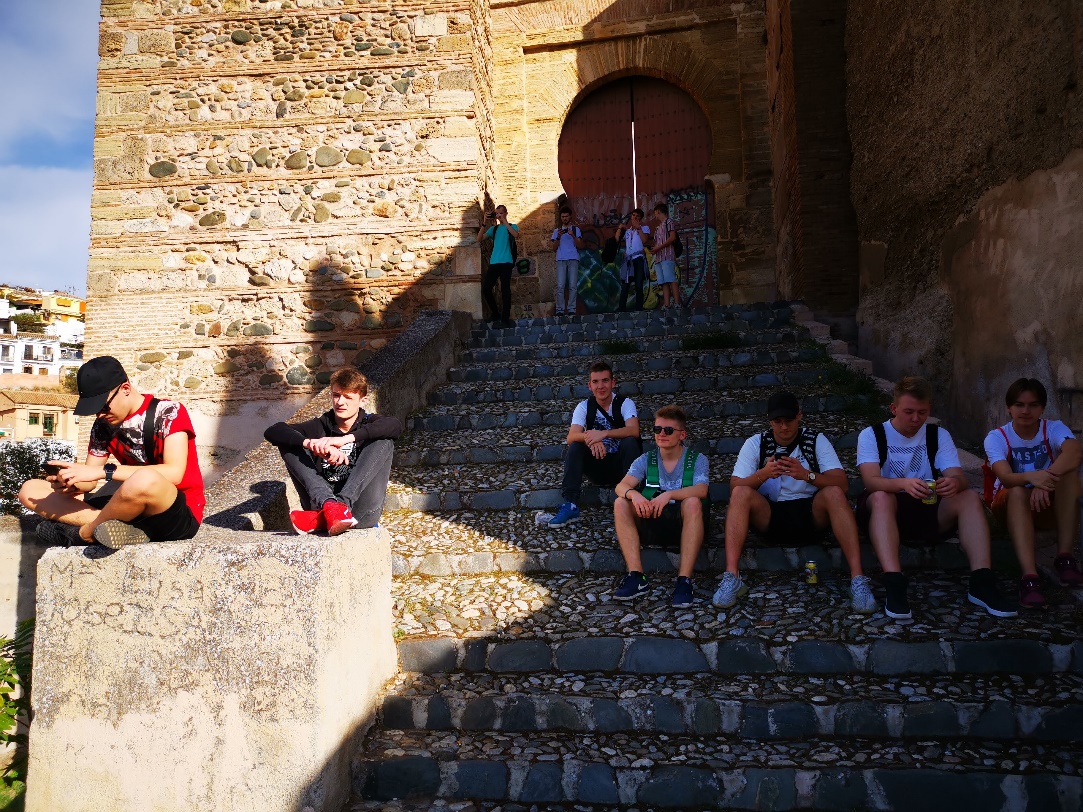 Chwila odpoczynku na podziwianie widoków
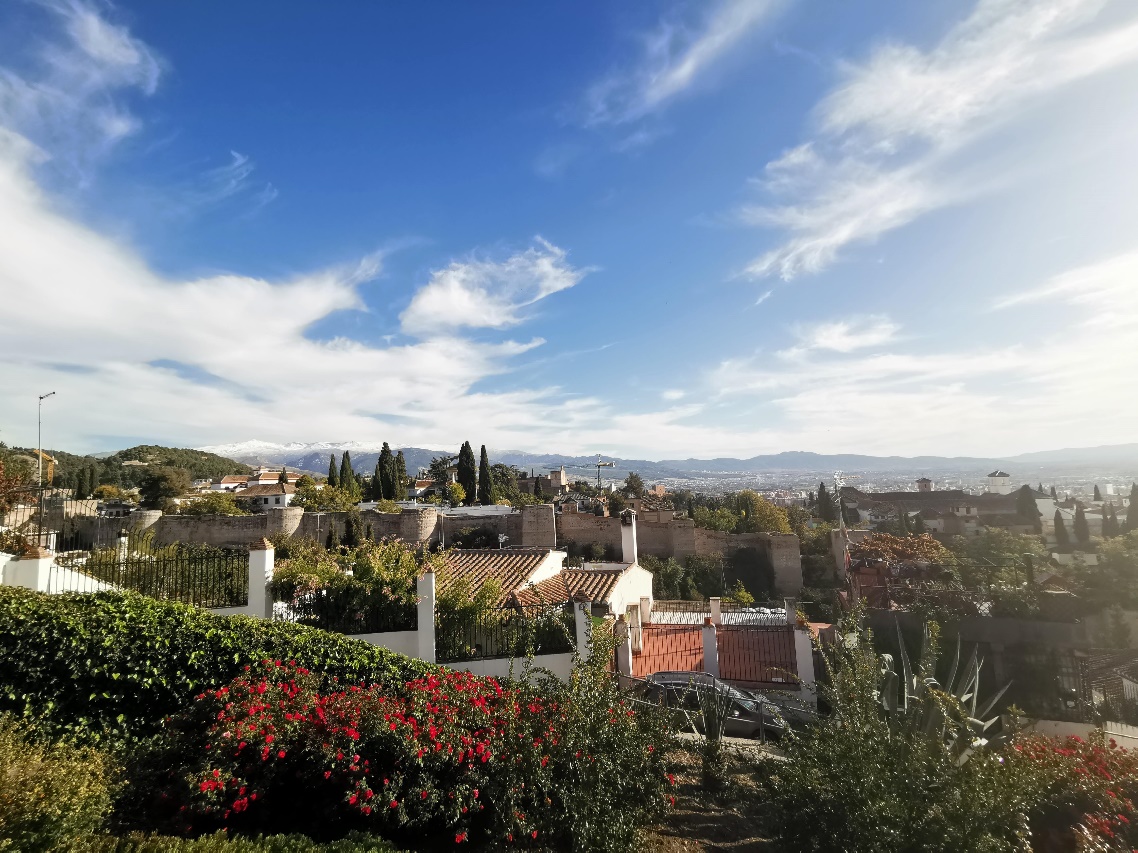 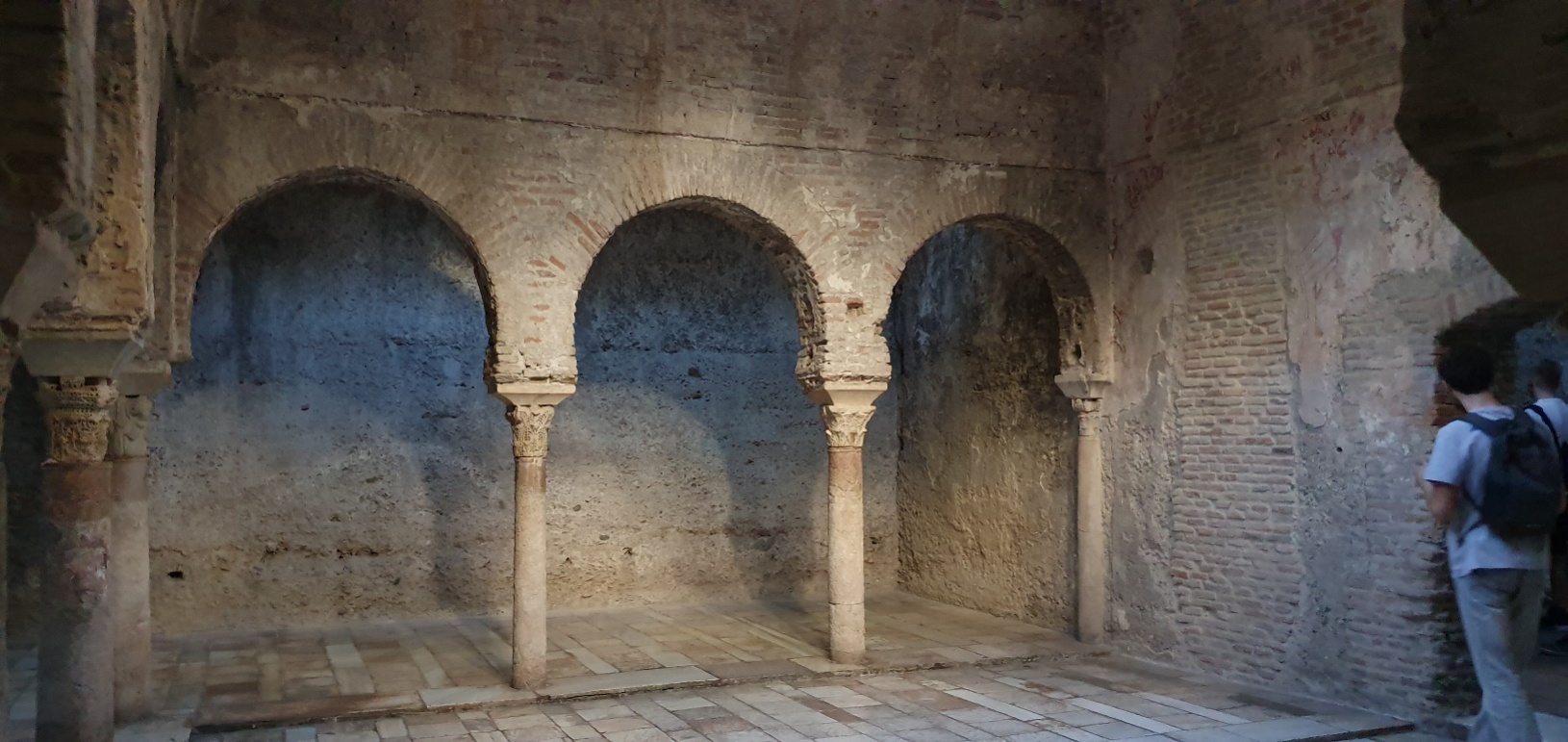 Łaźnie Arabskie
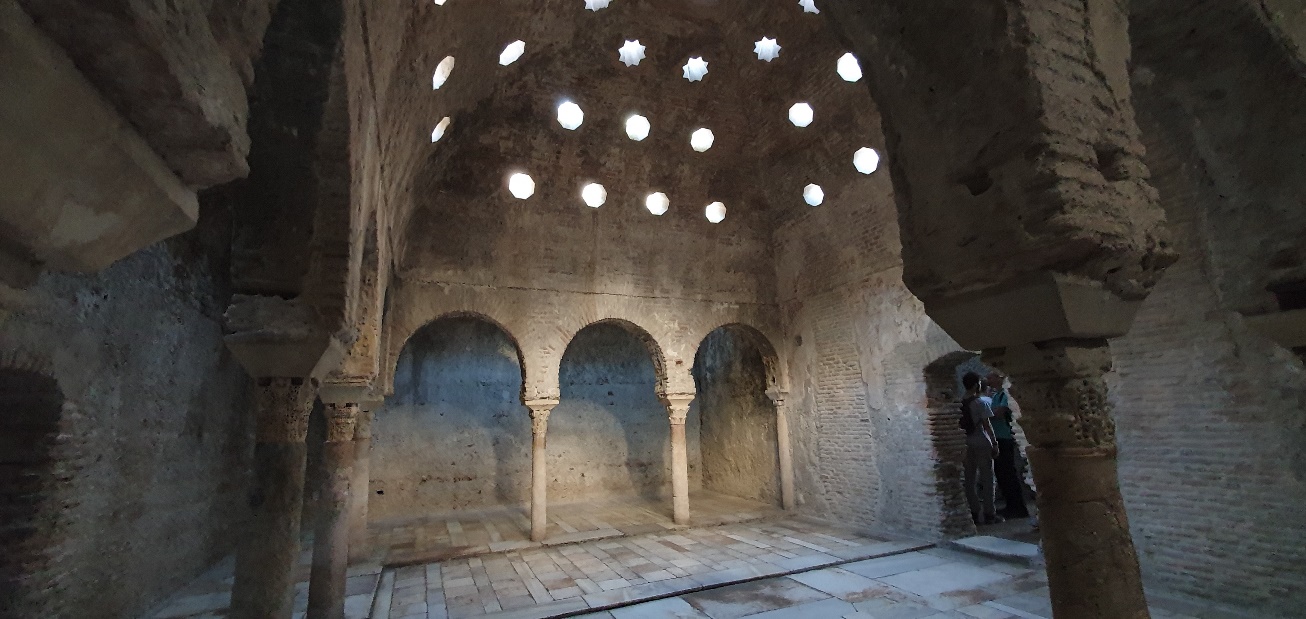 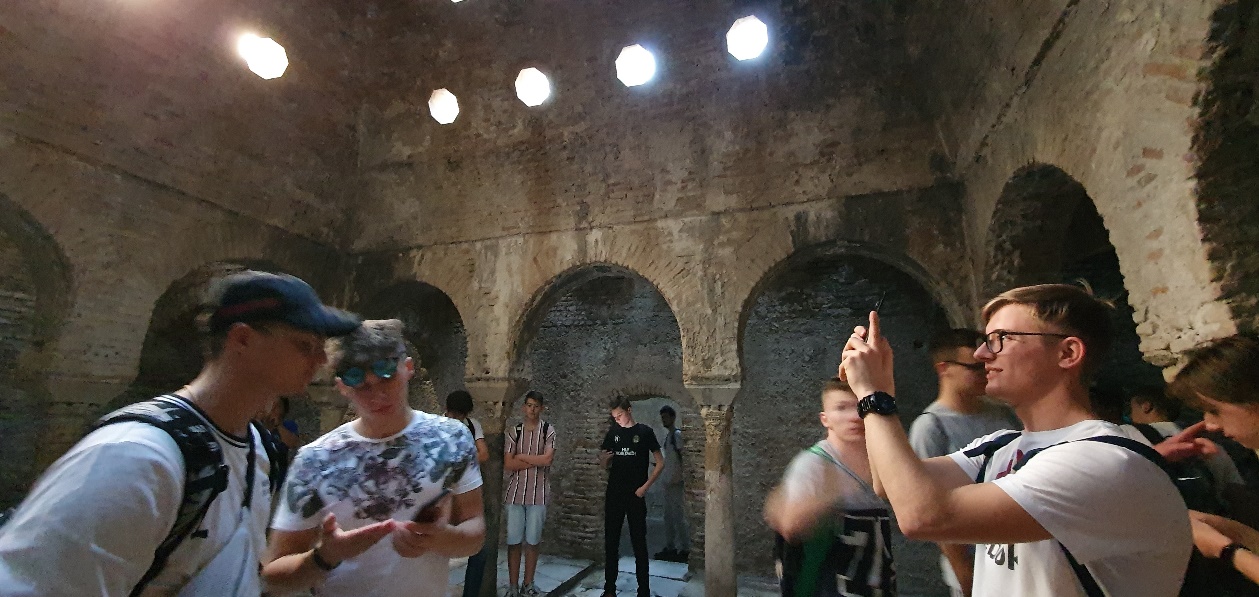 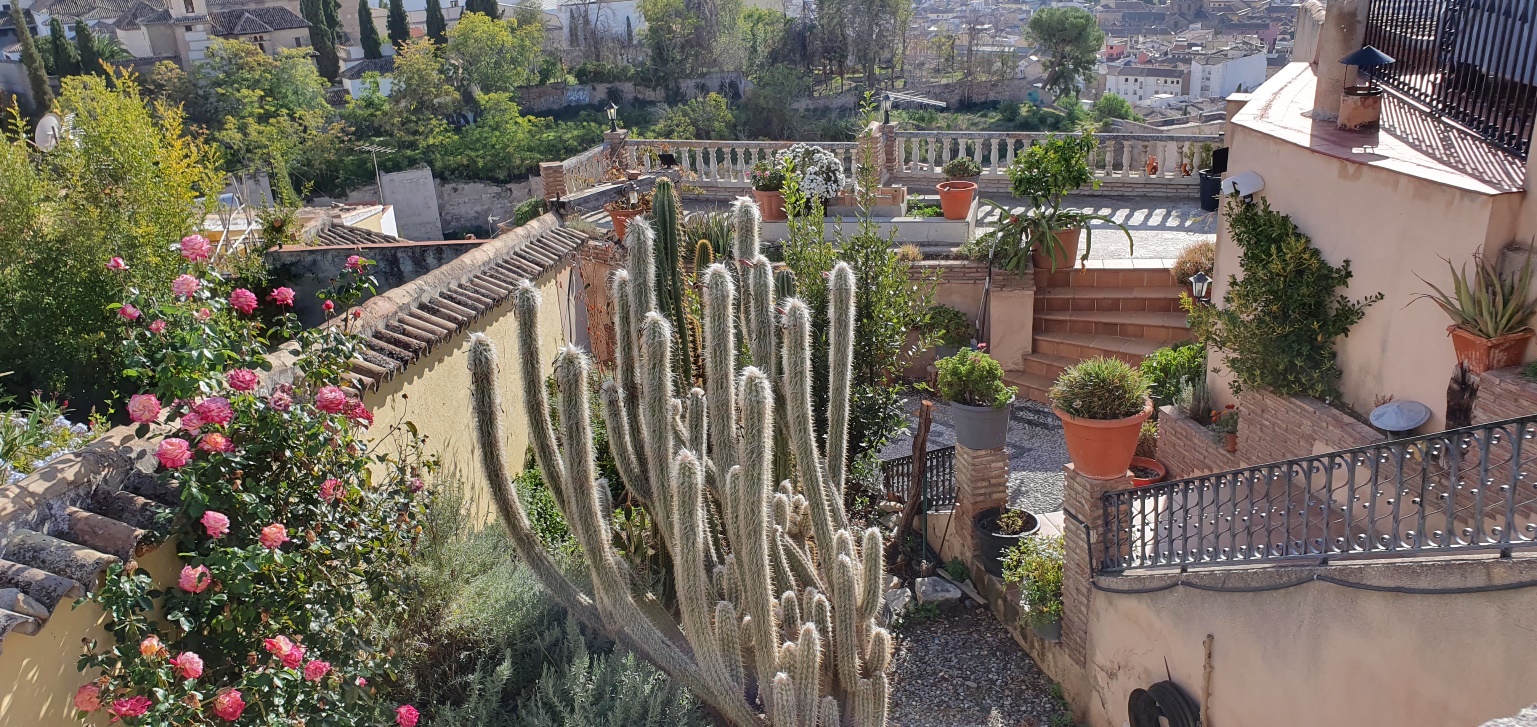 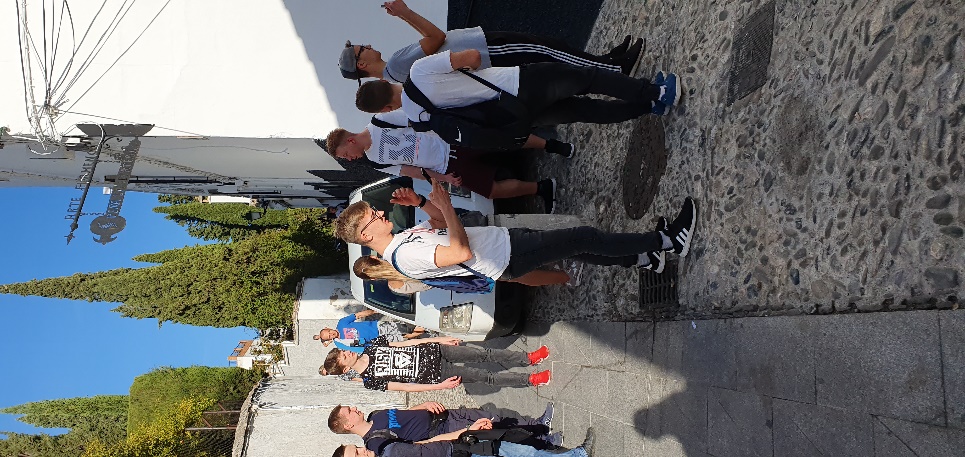 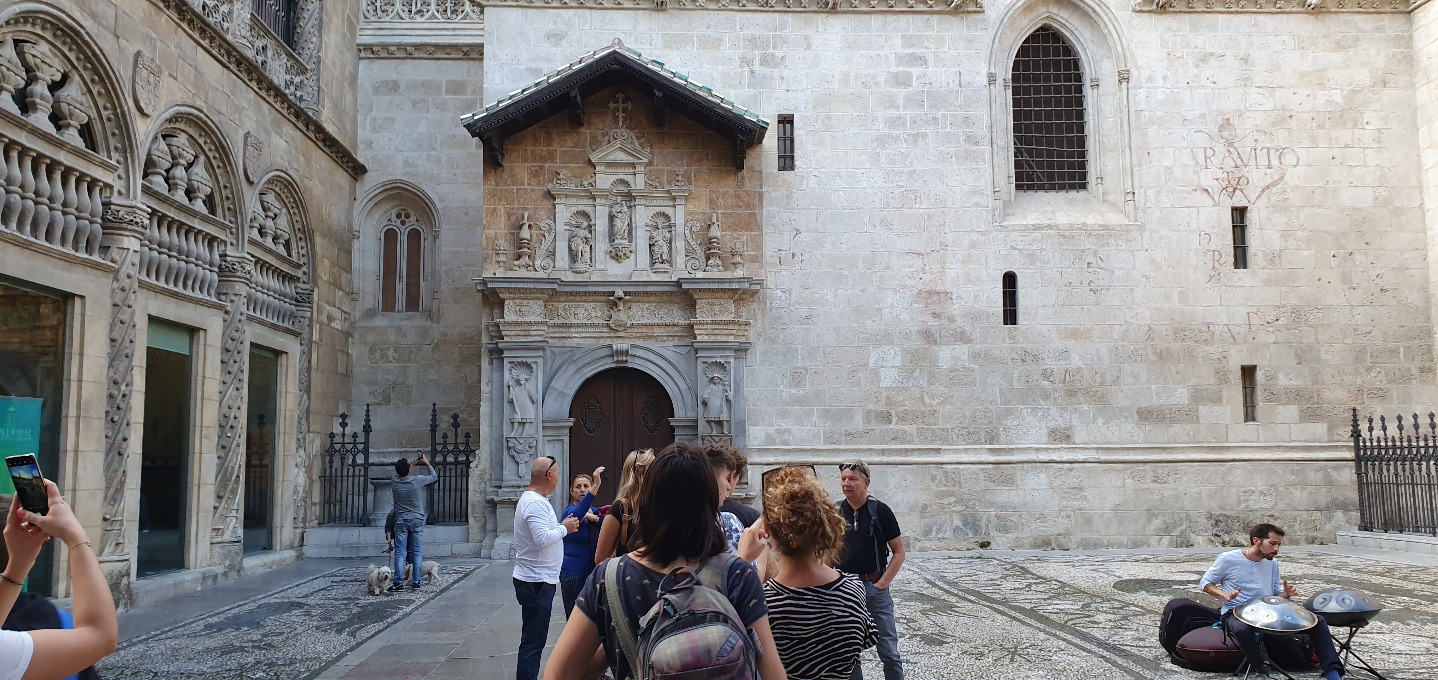 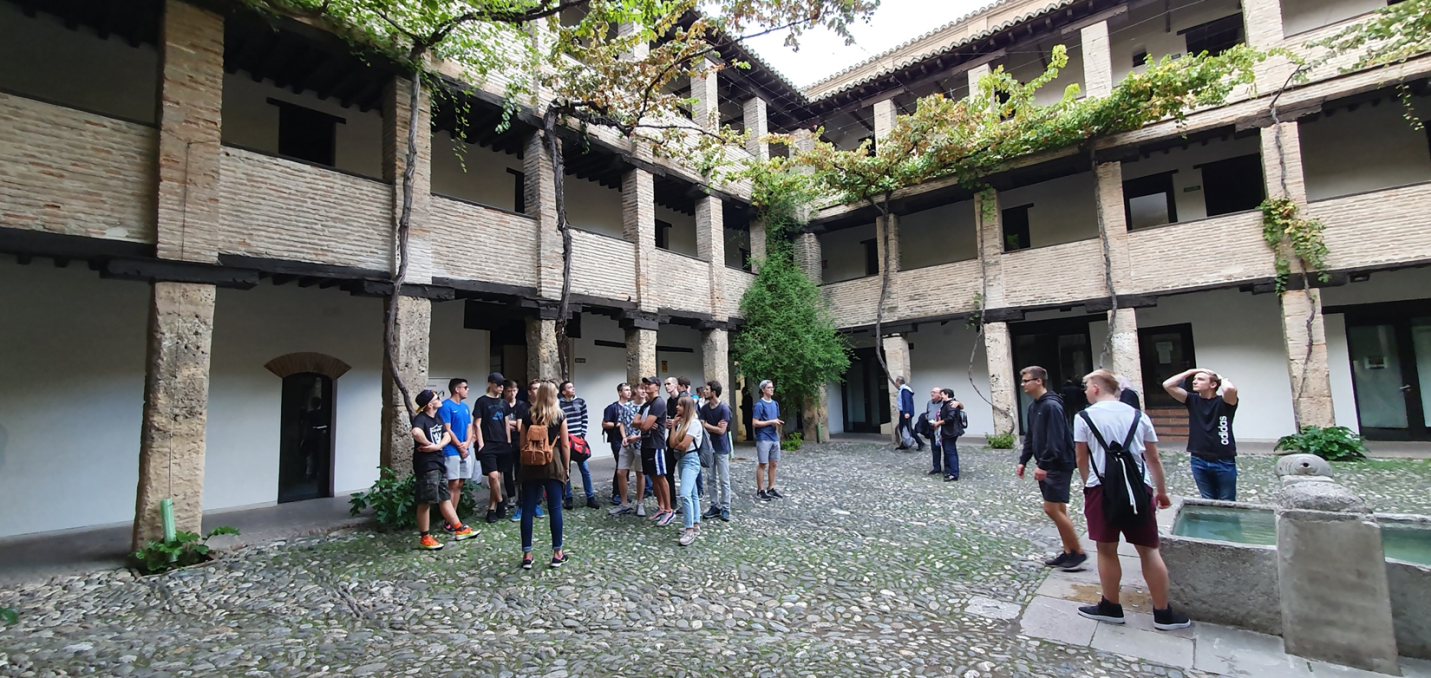 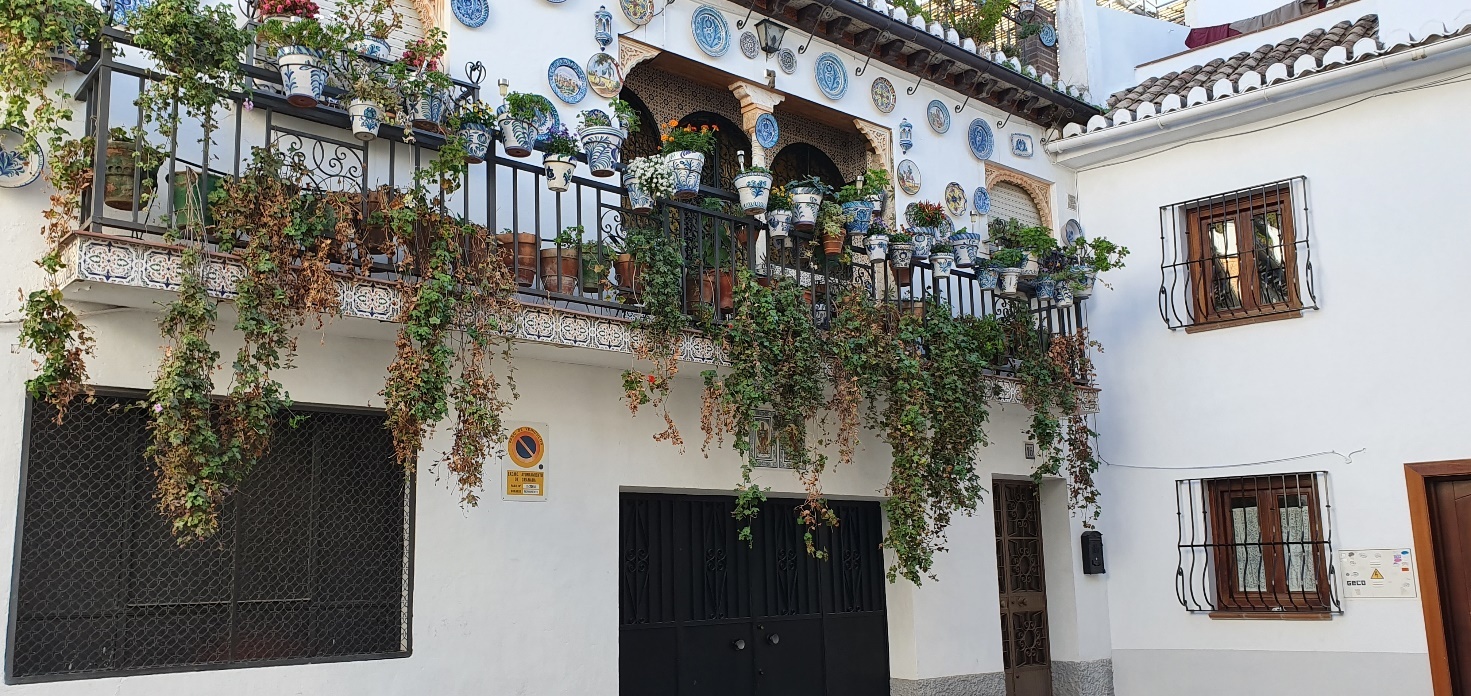 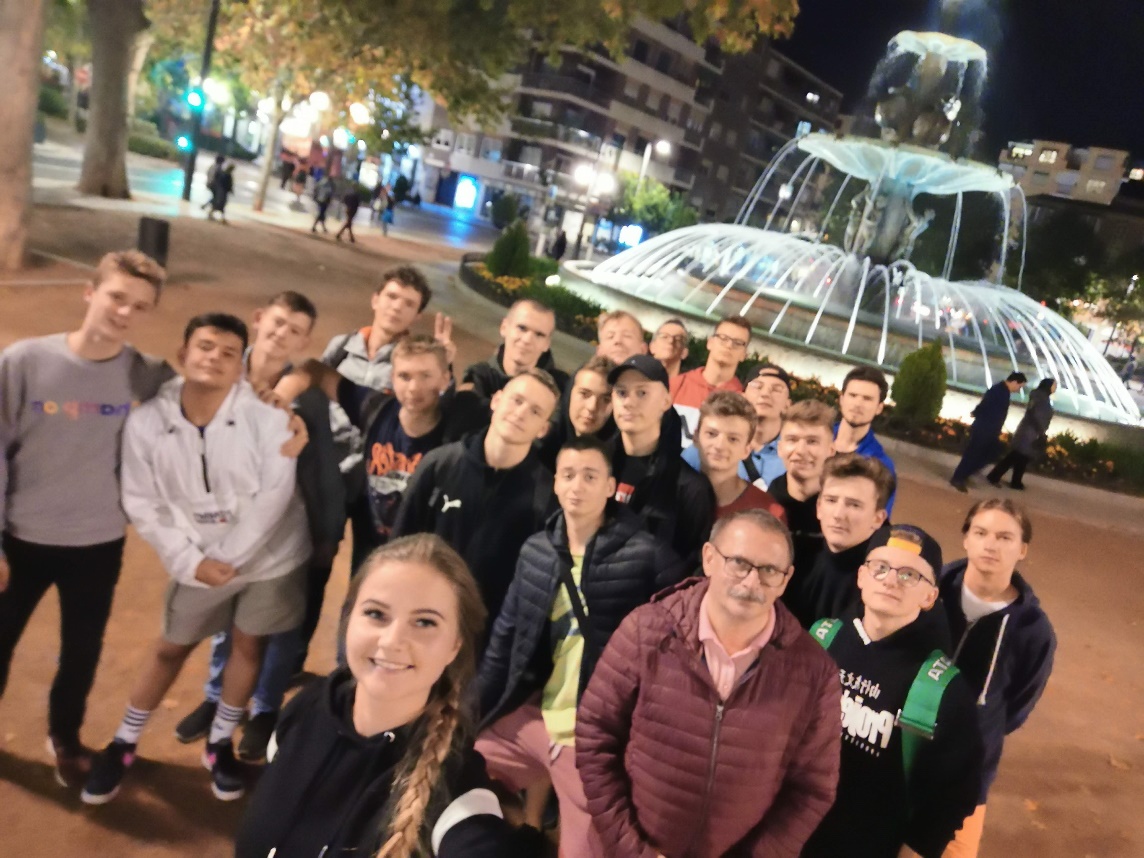 Miasto nocą
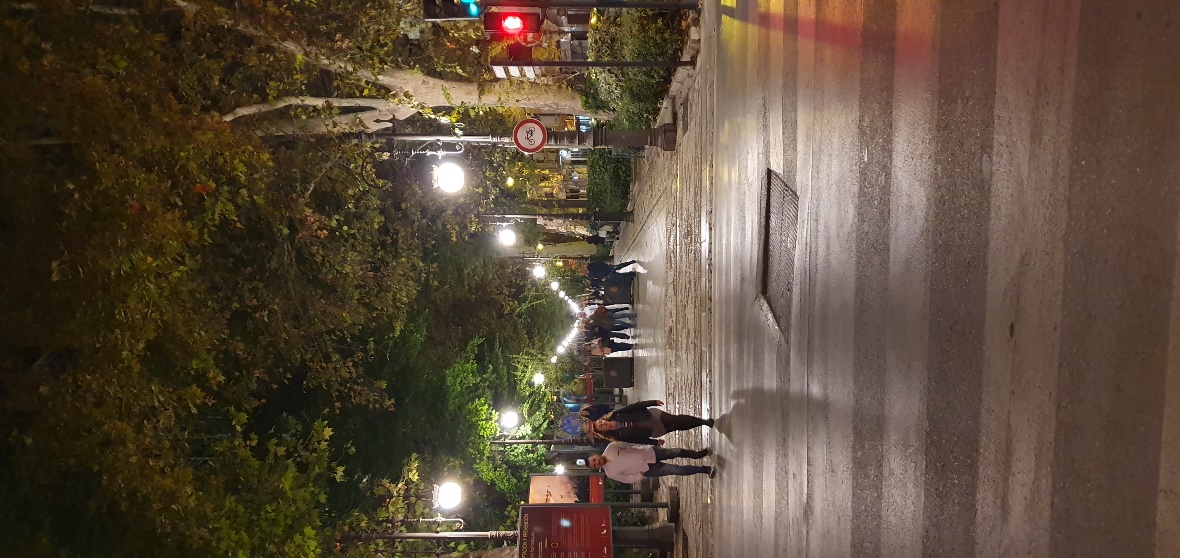 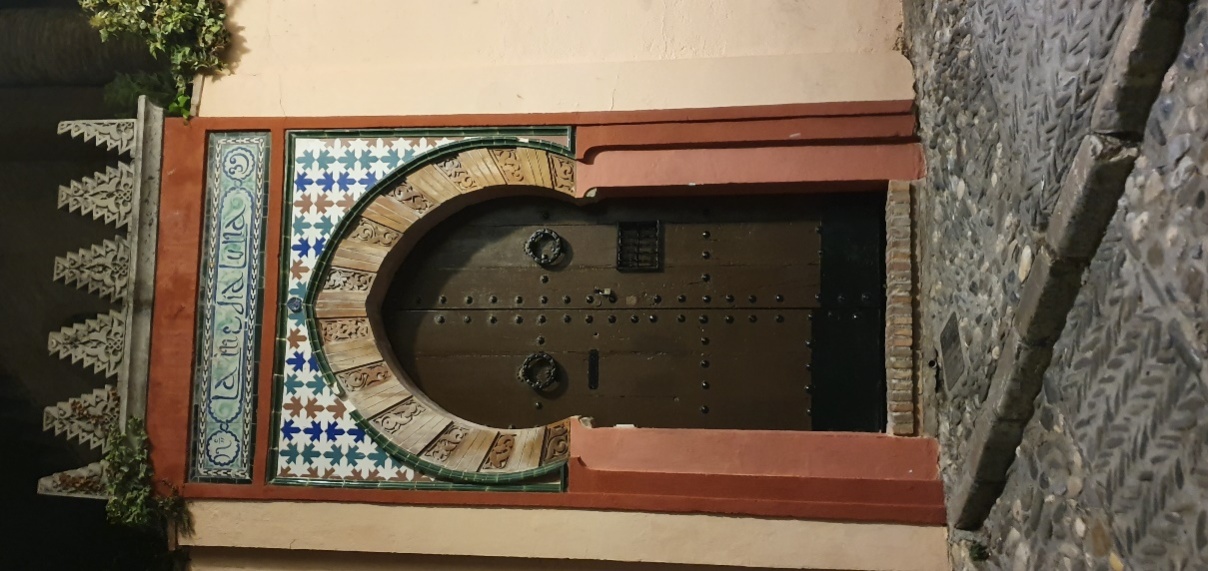 Wejście do Karmen Półksiężyca
     (Carmen de la Media Luna)
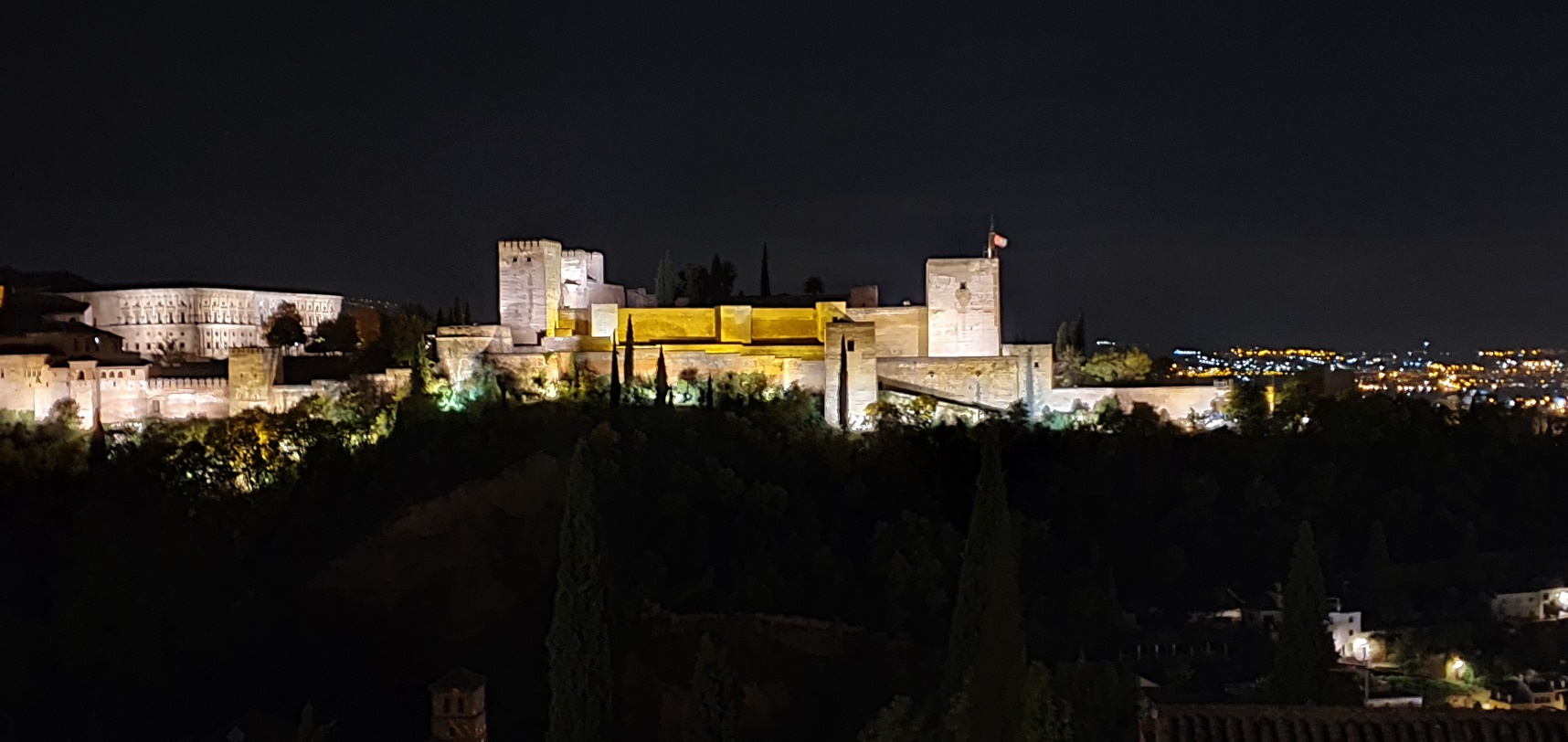 Widok na Alhambre
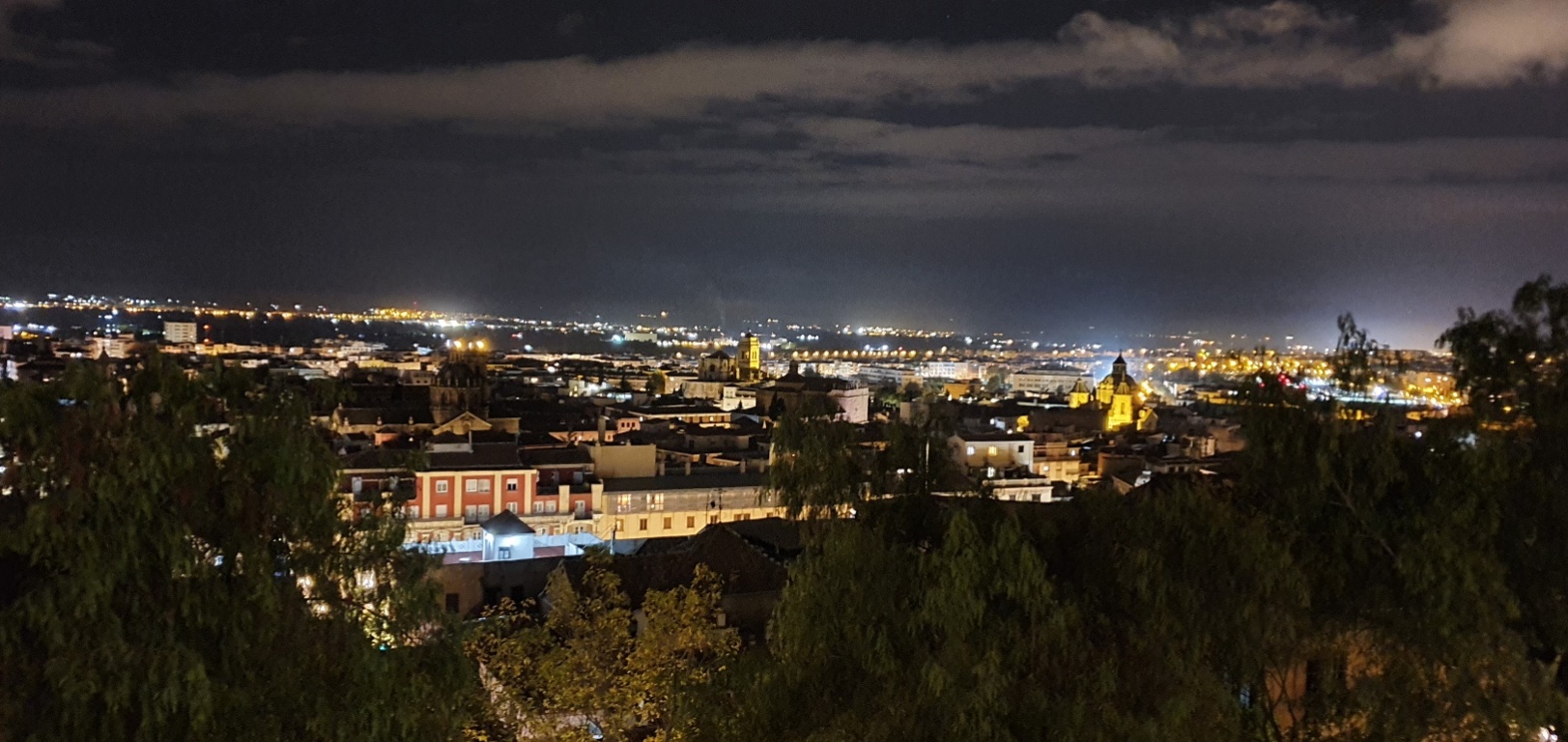 Widok na miasto
Ogród Carmen de los Martires
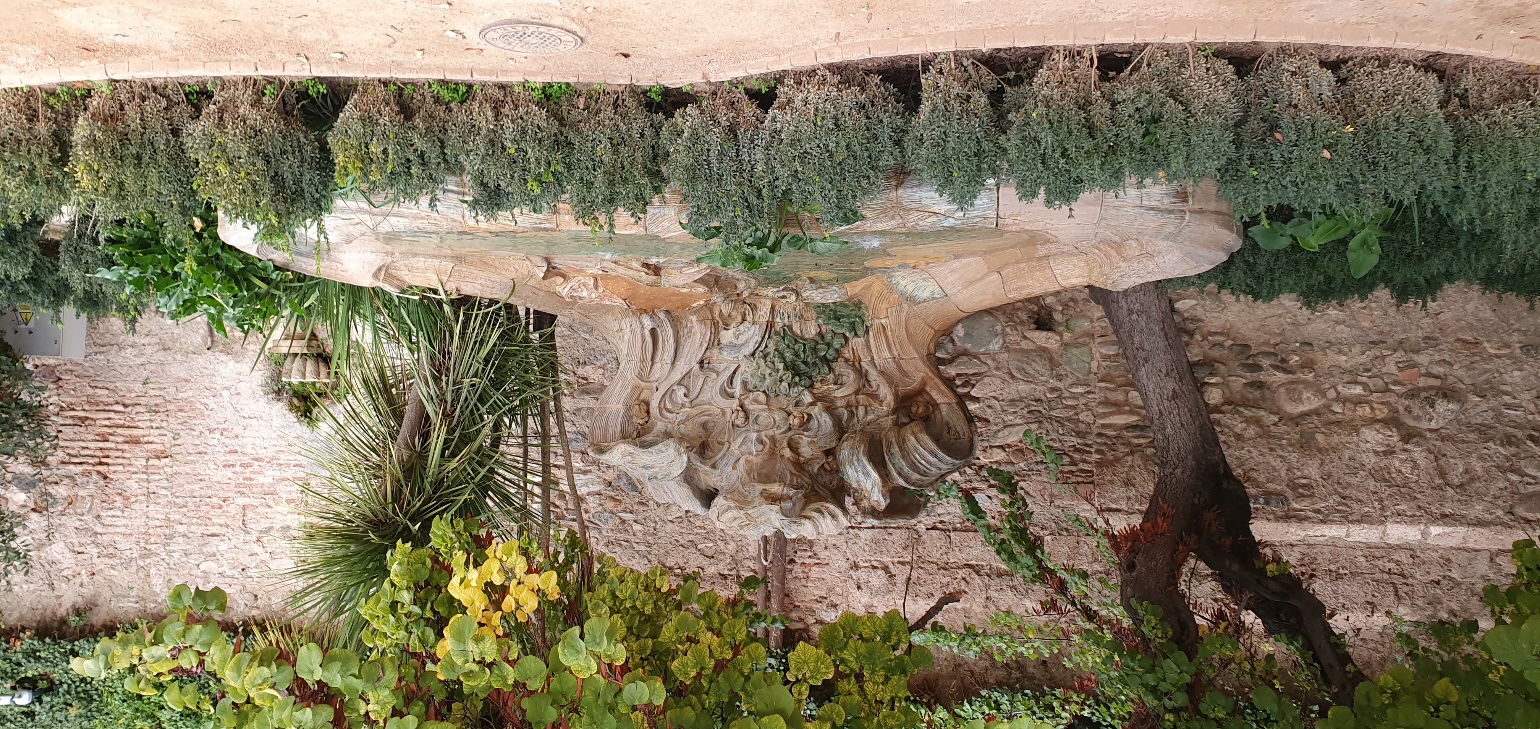 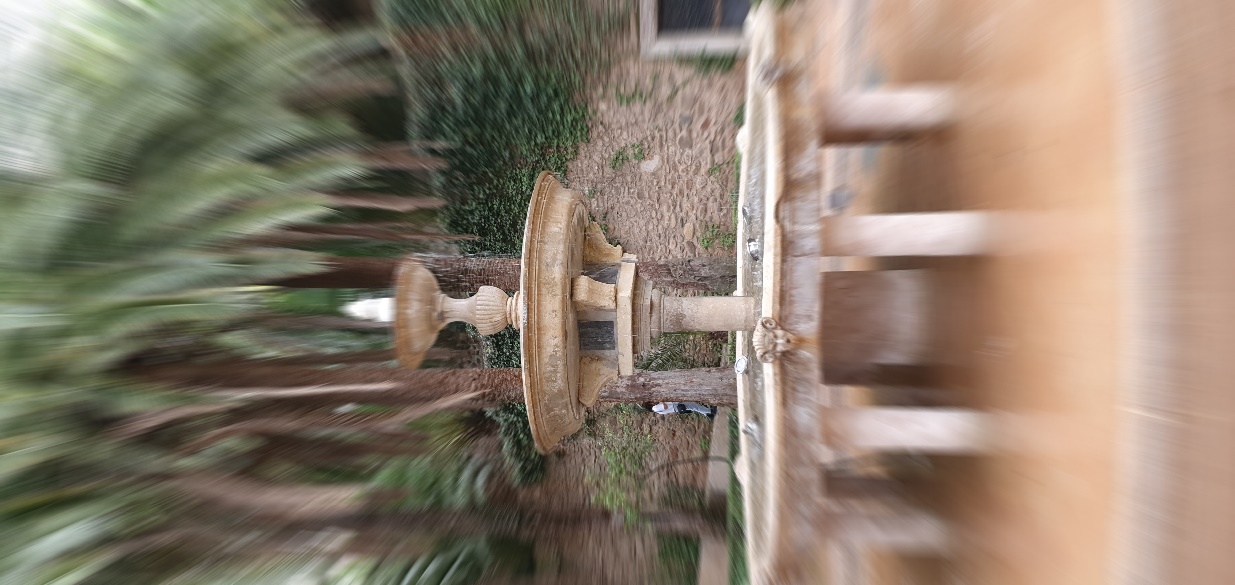 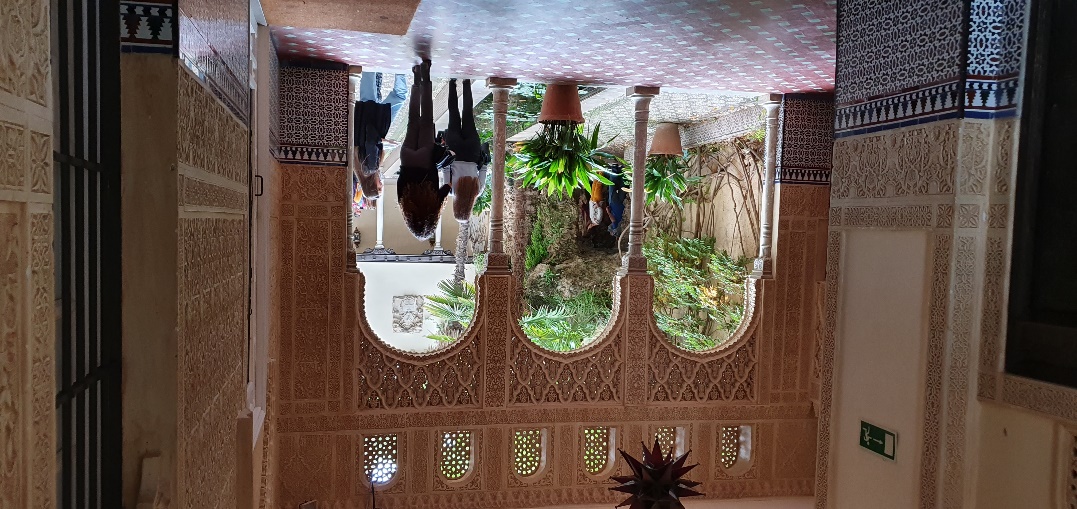 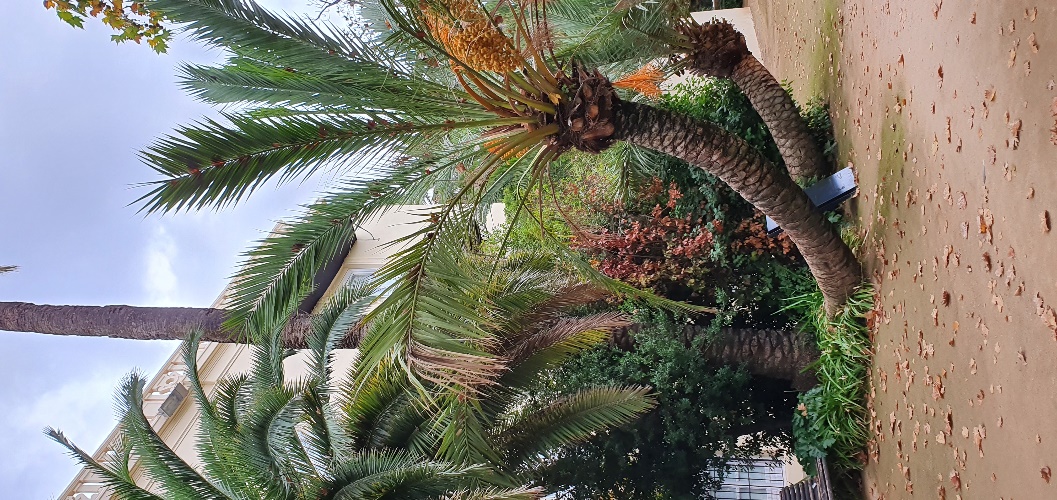 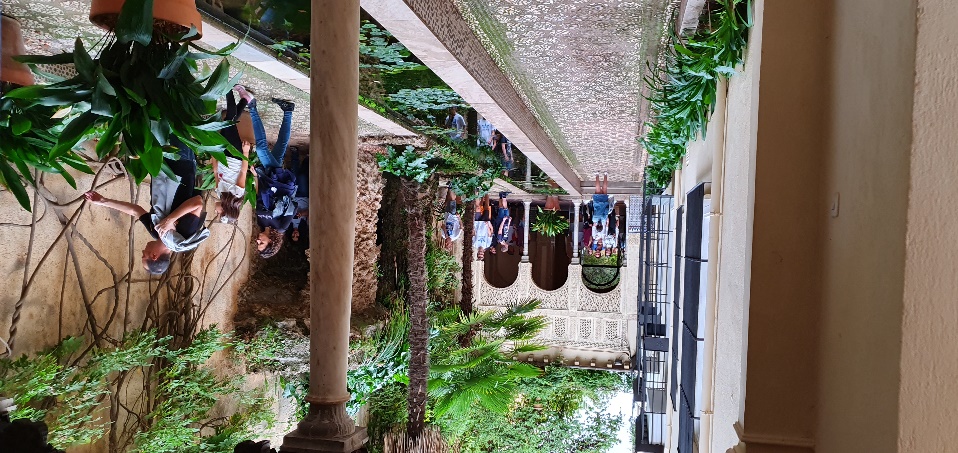 Ciekawa wizyta w Parku nauki
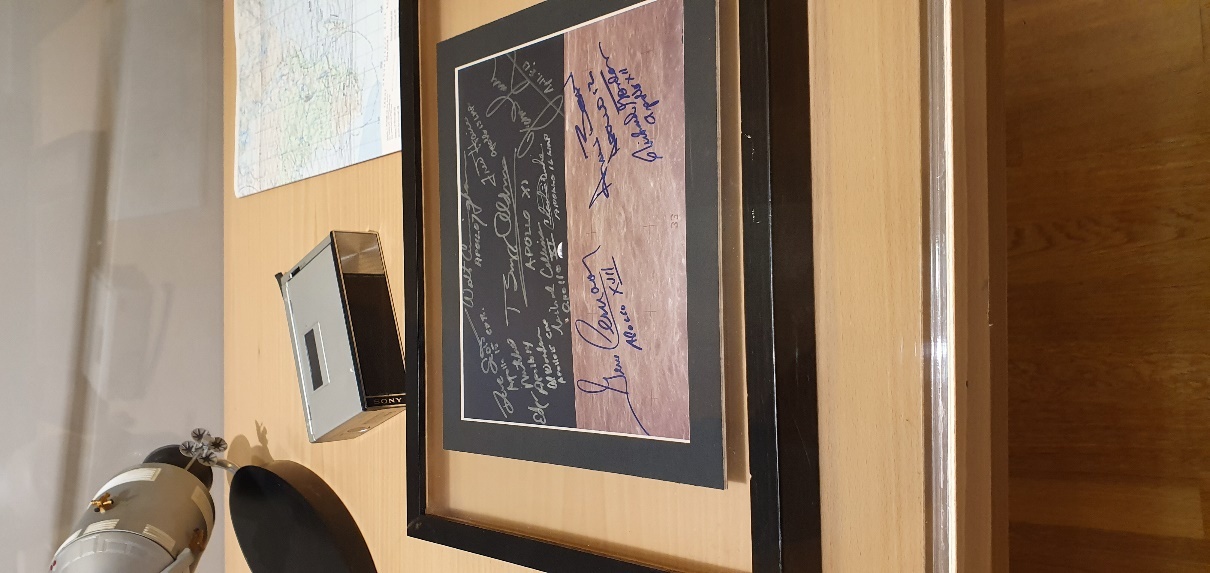 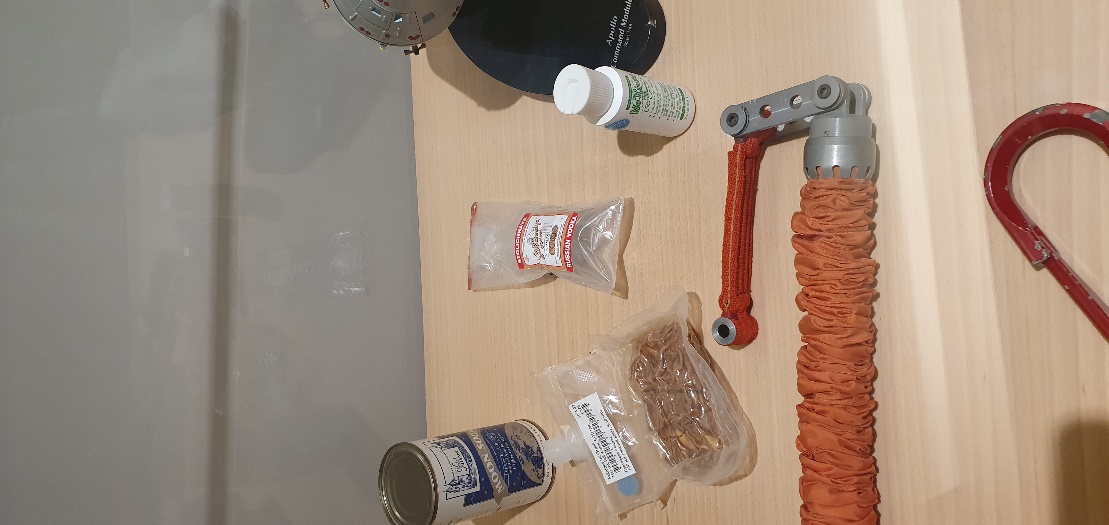 Pamiątki z wypraw kosmicznych
Świat dzikich zwierząt
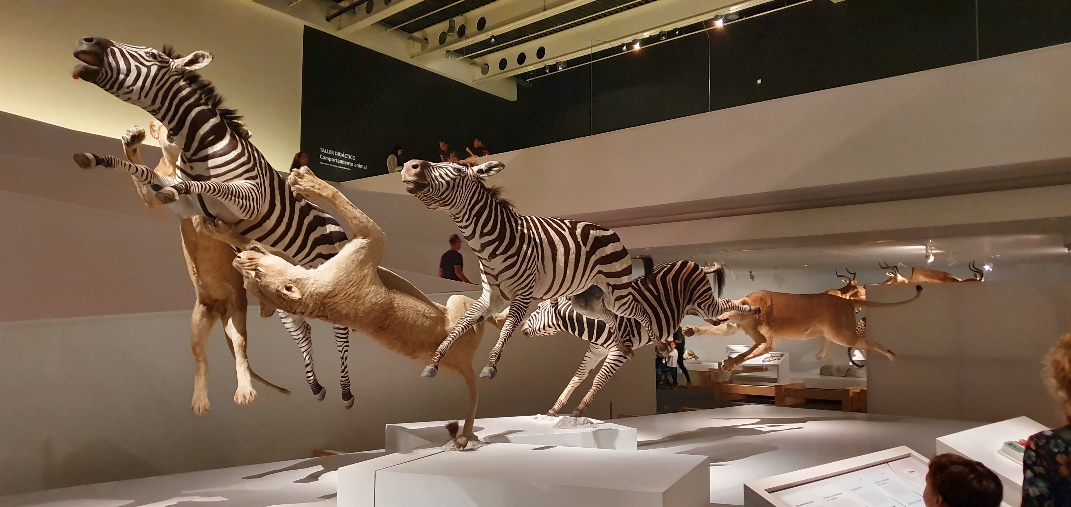 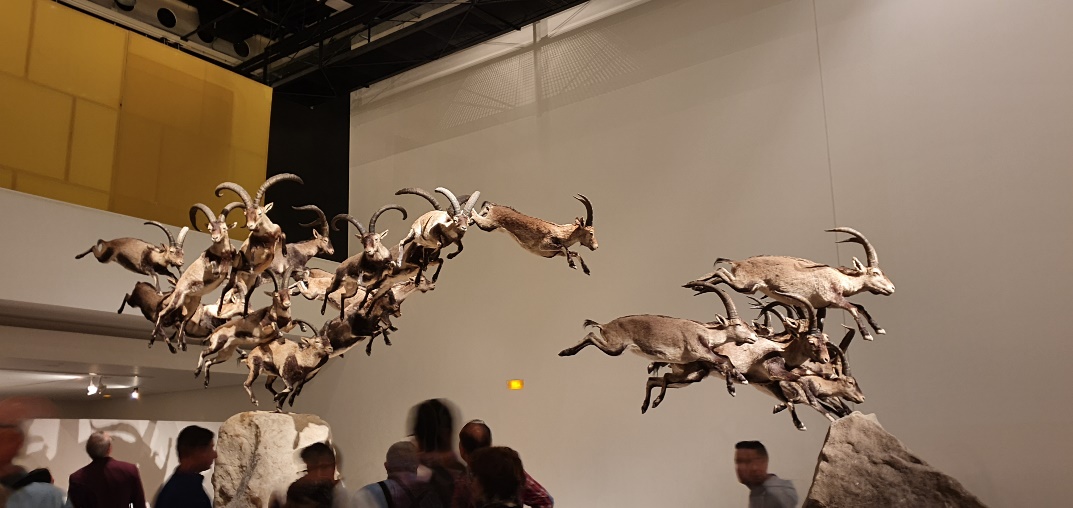 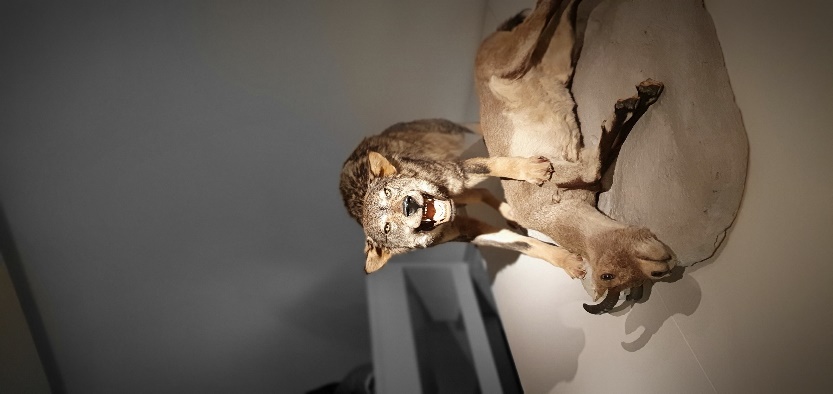 Dom motyli tropikalnych
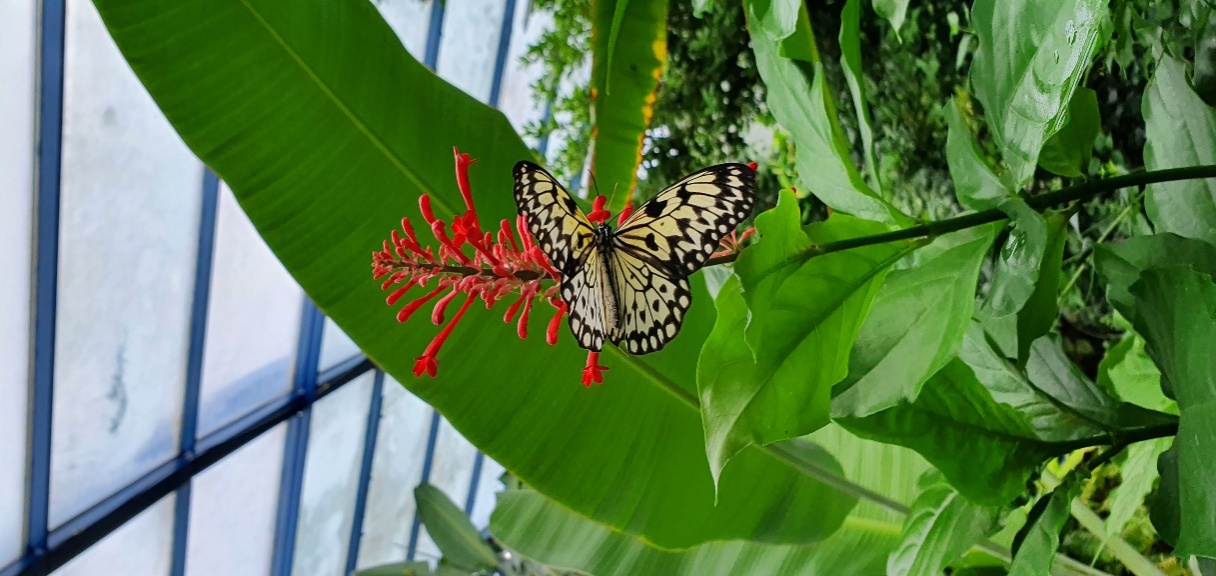 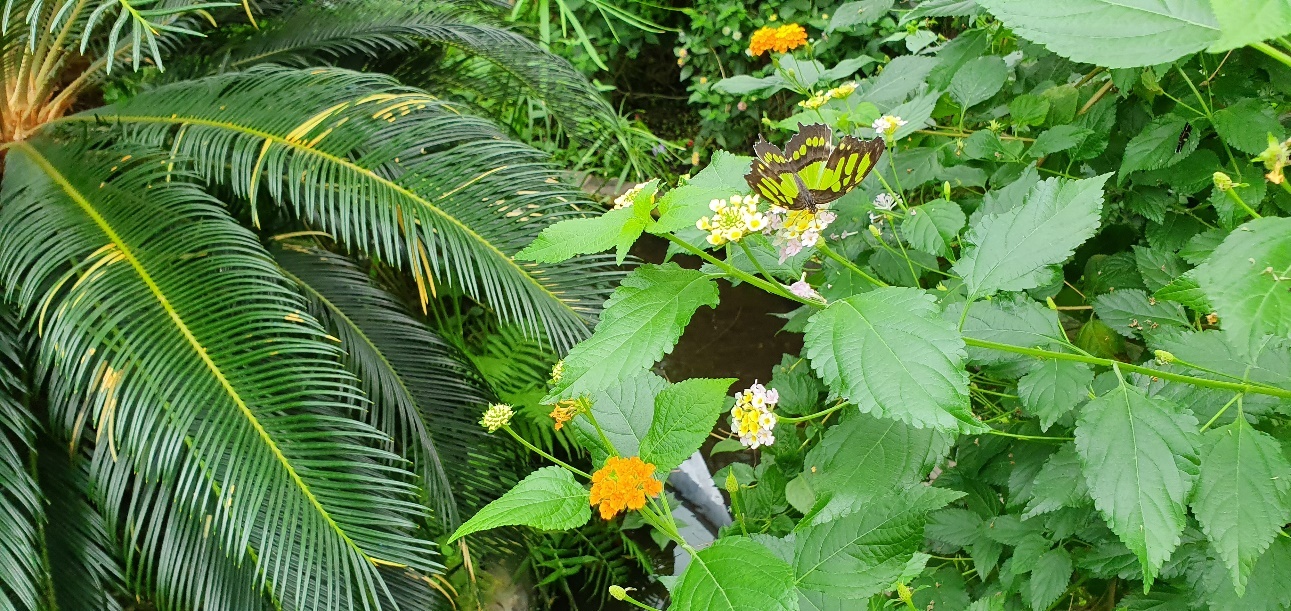 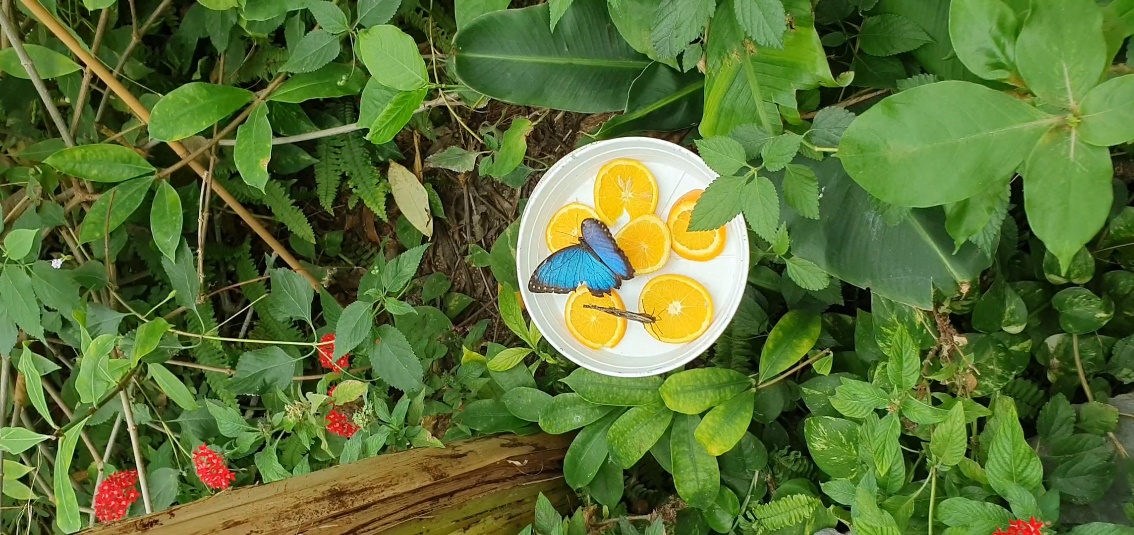 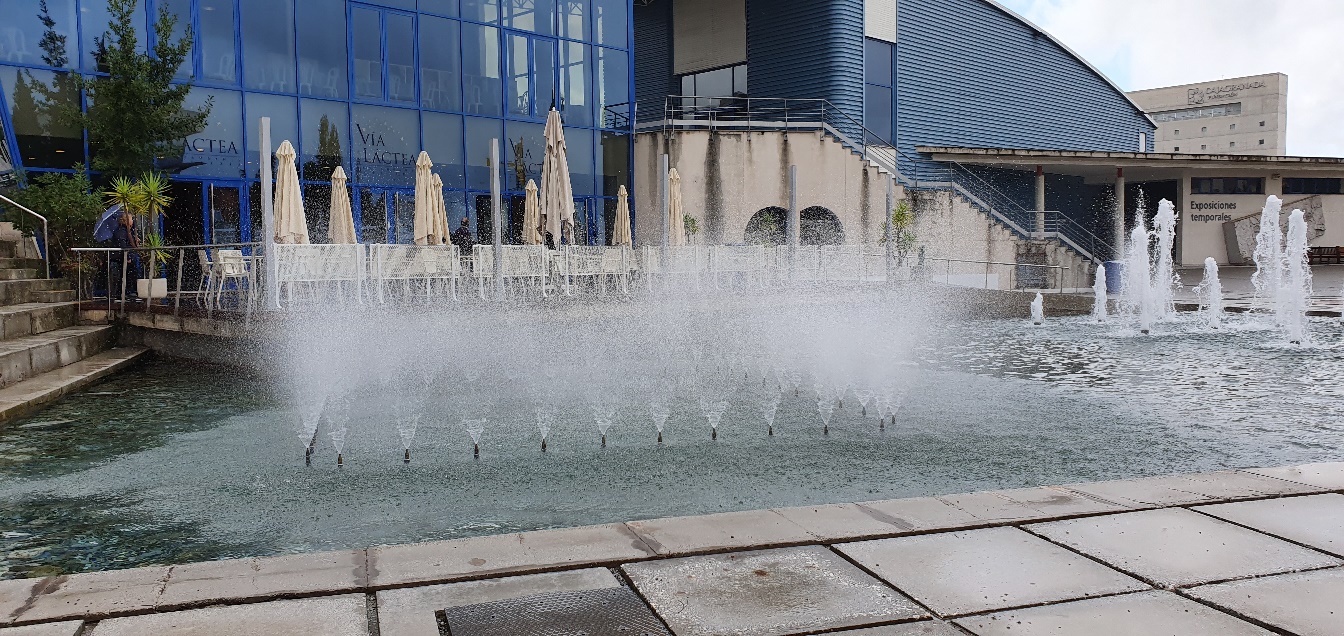 Platforma widokowa i fontanny
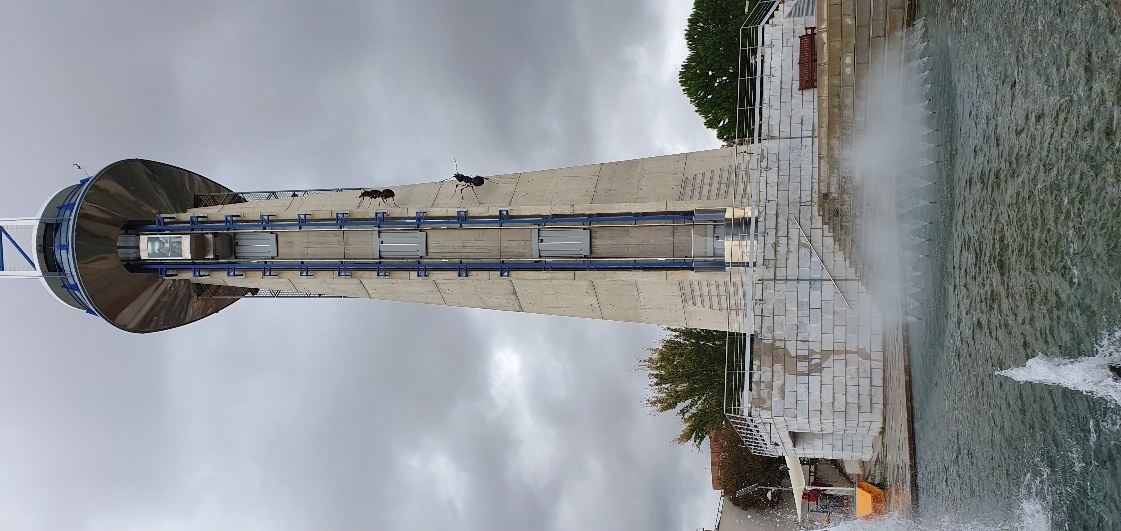 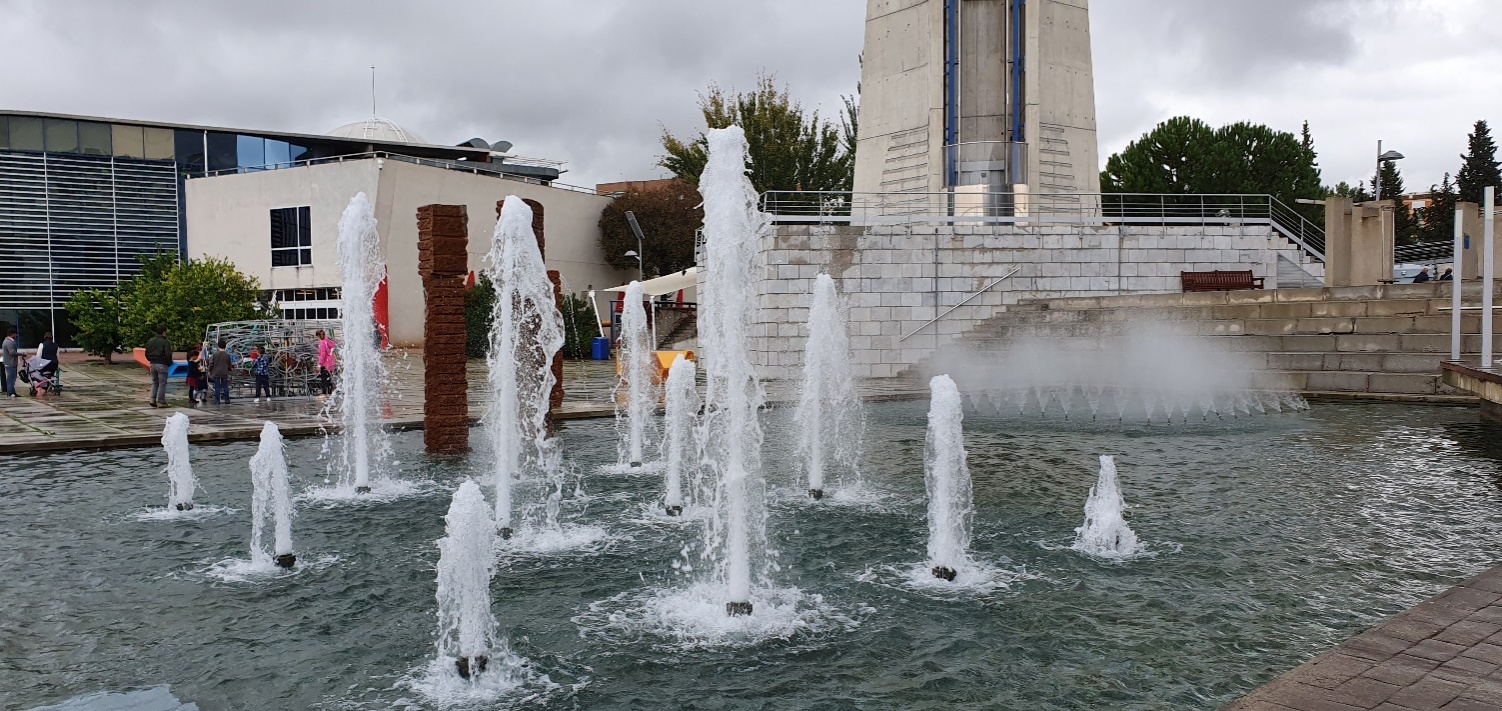 Bio Domo (świat oceanu i zwierząt )
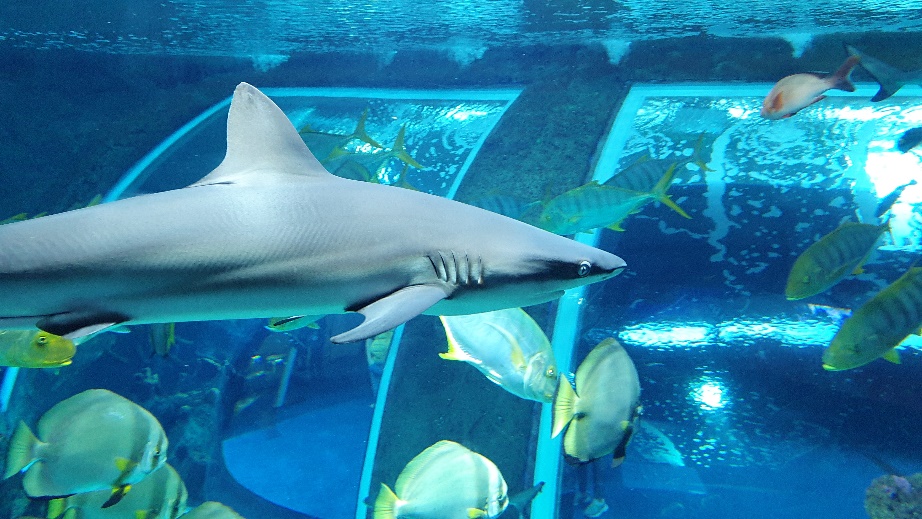 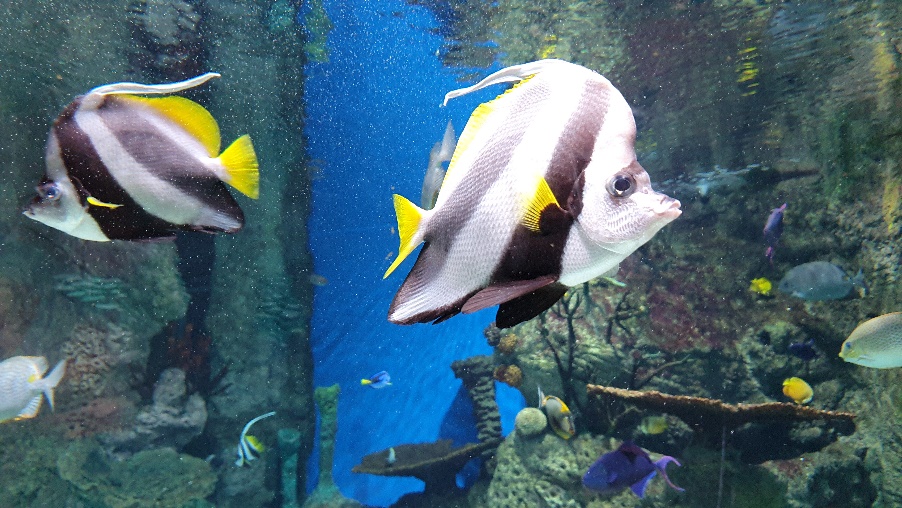 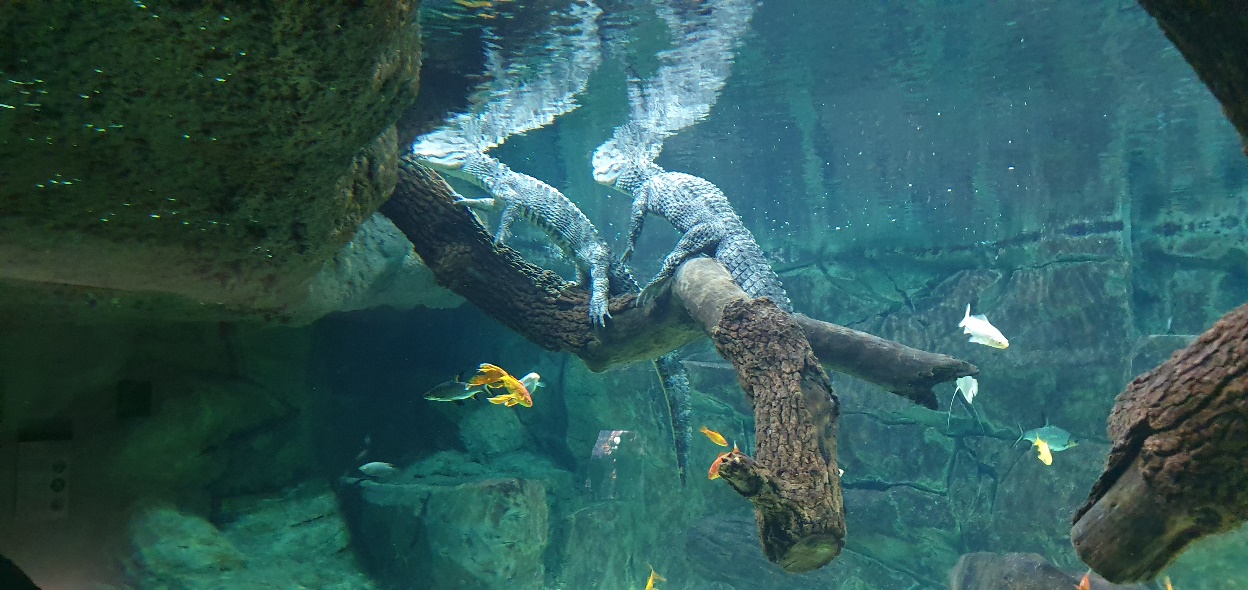 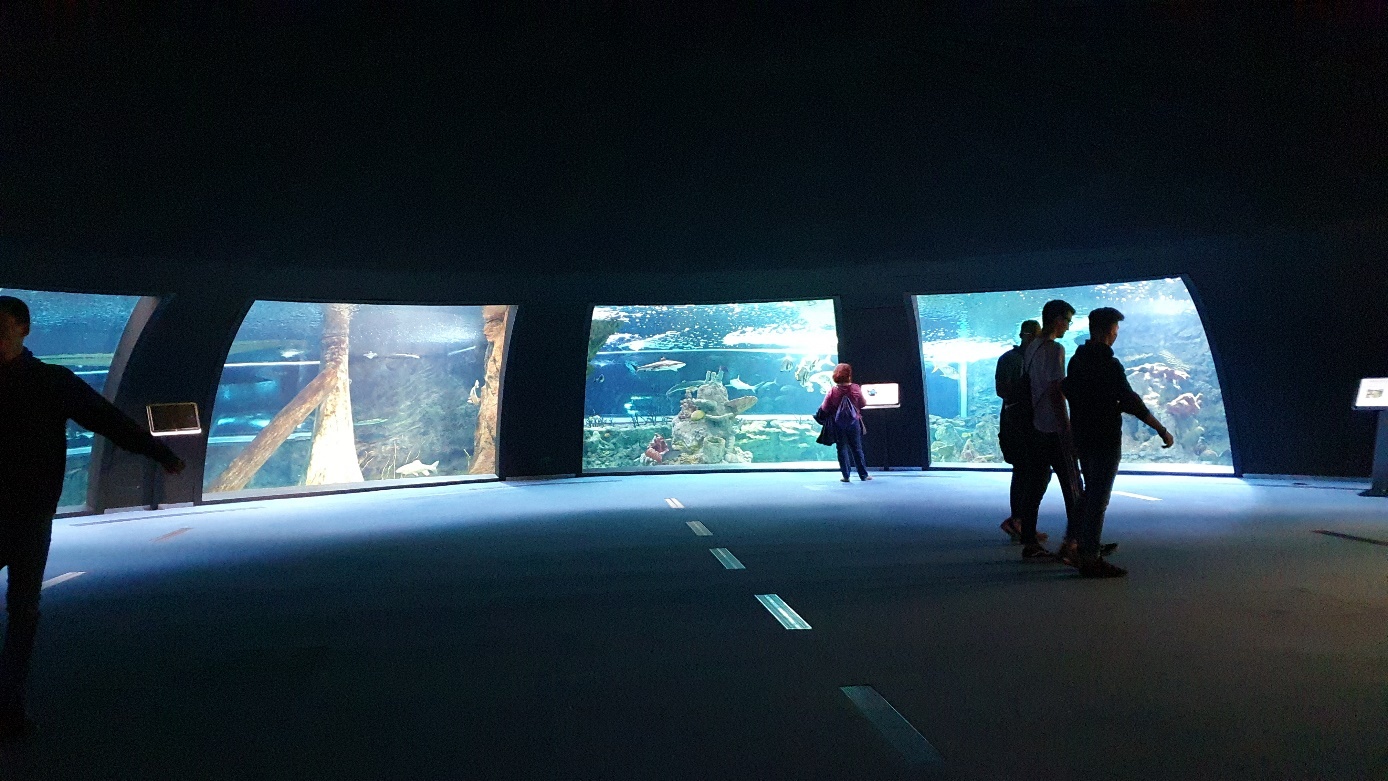 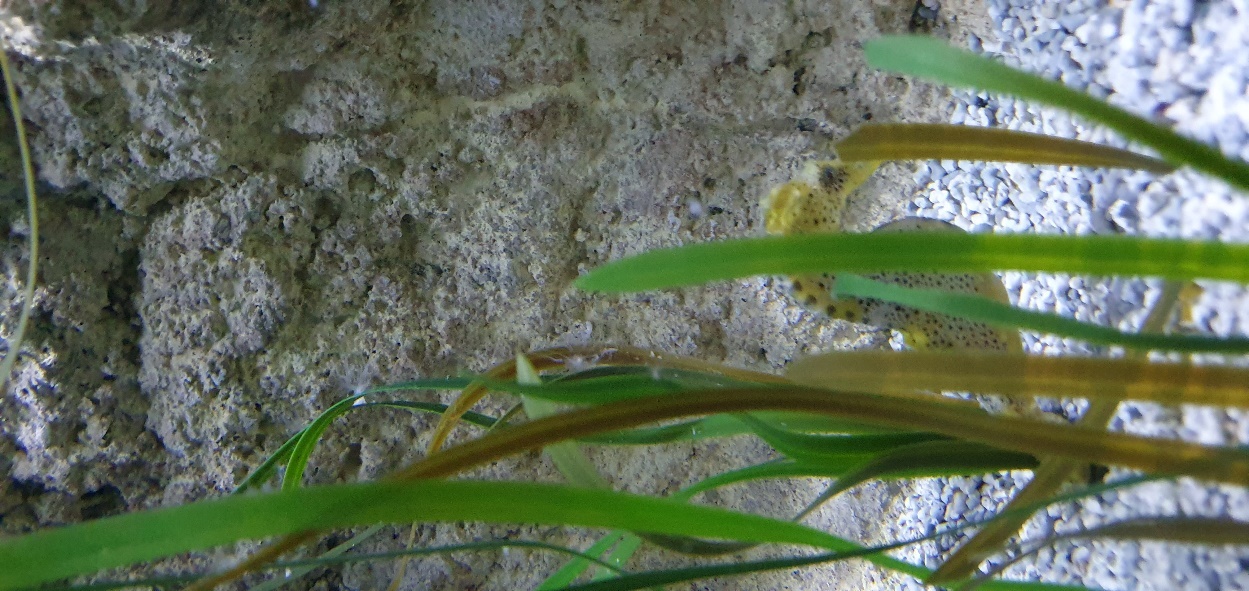 Codzienna pielęgnacja
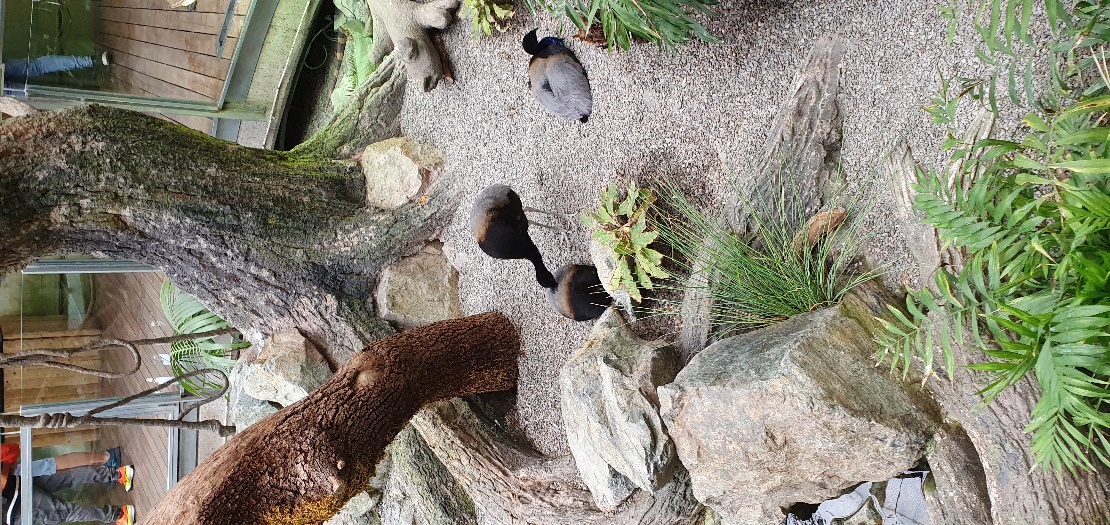 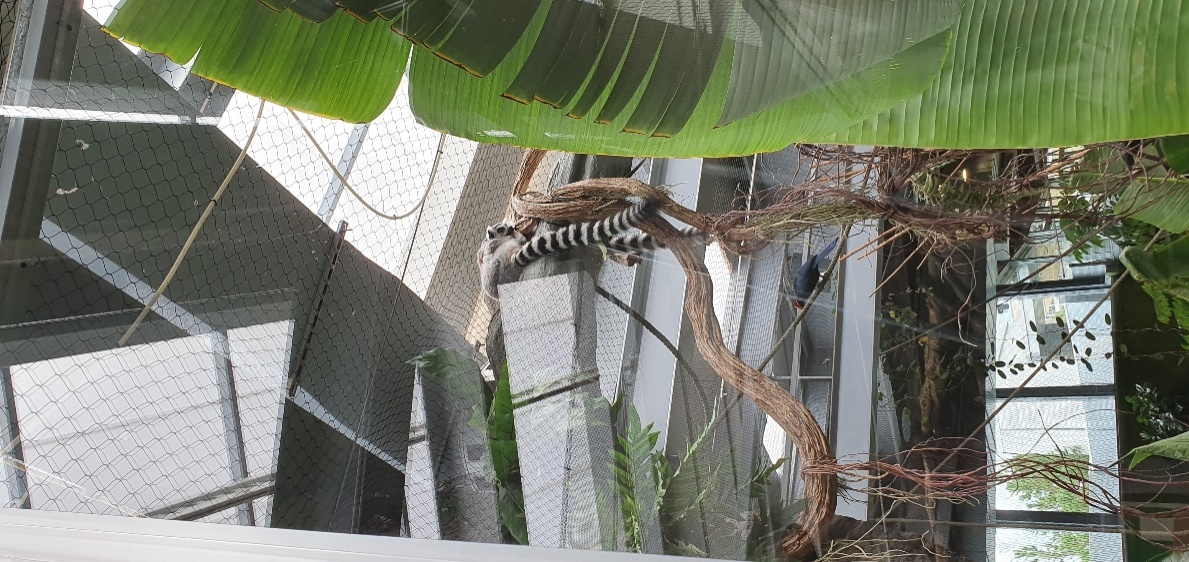 Król Julian odpoczywa
Nadeszła zasłużona sjesta ,leniwiec i pancerniki odpoczywają
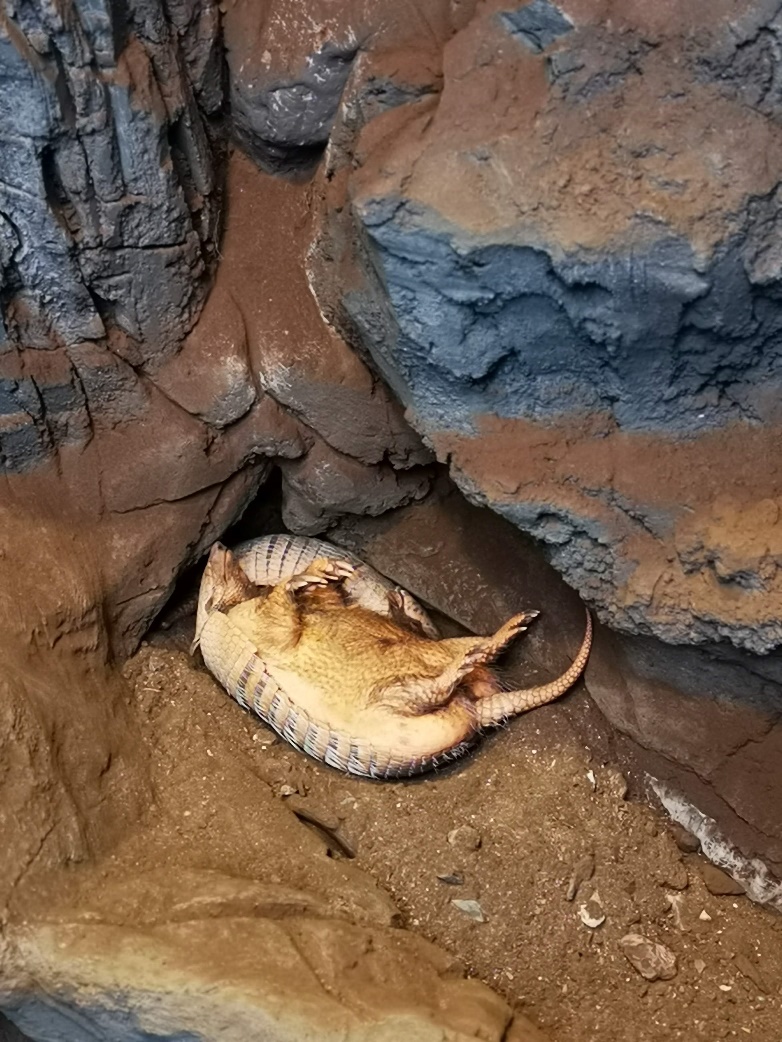 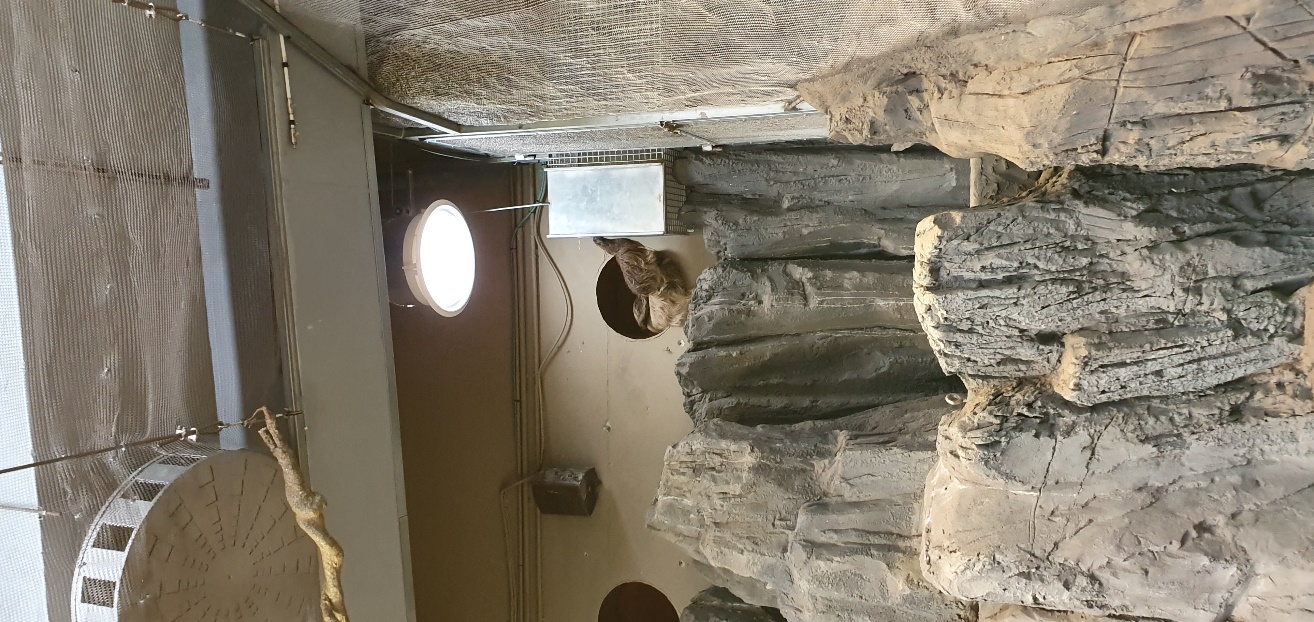 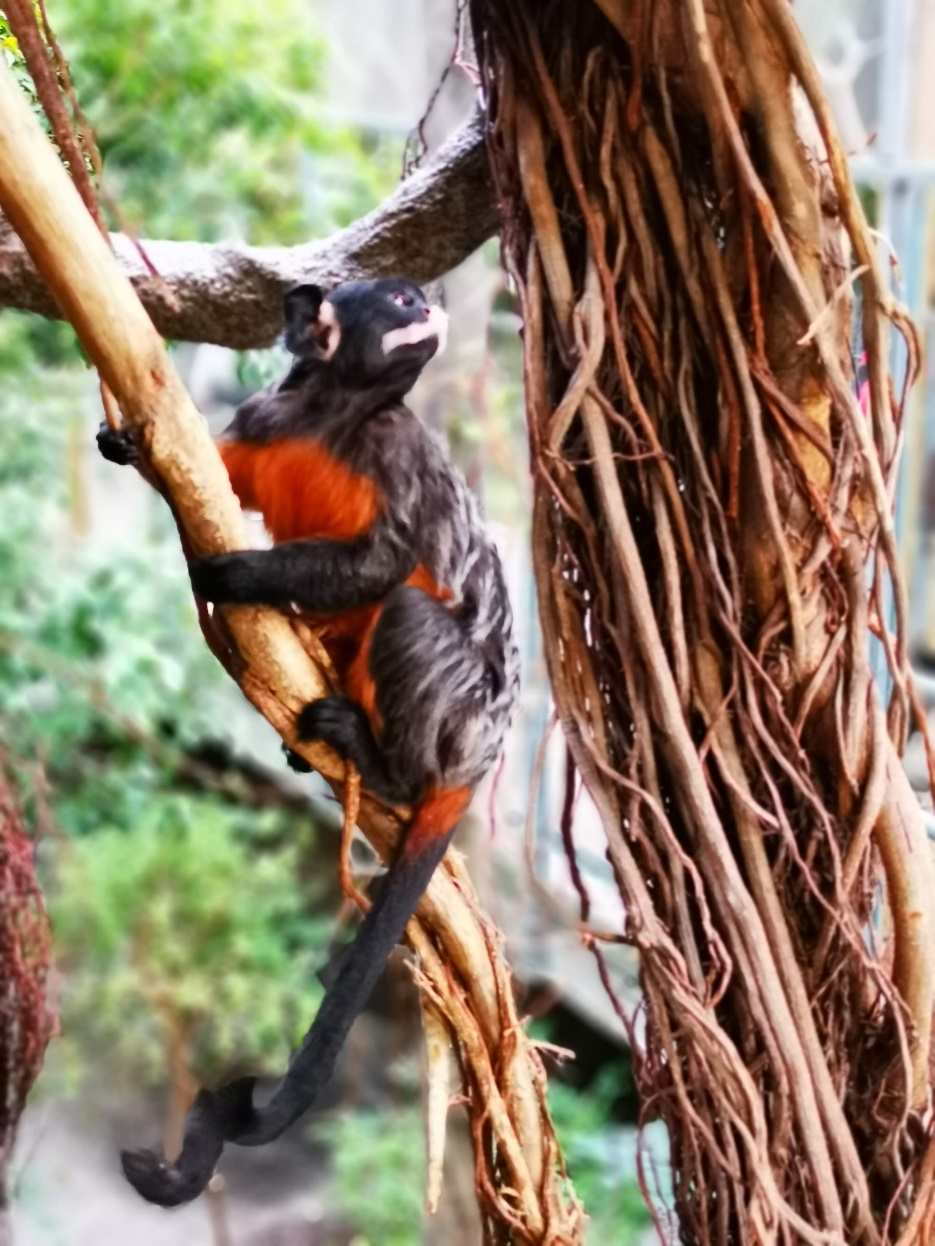 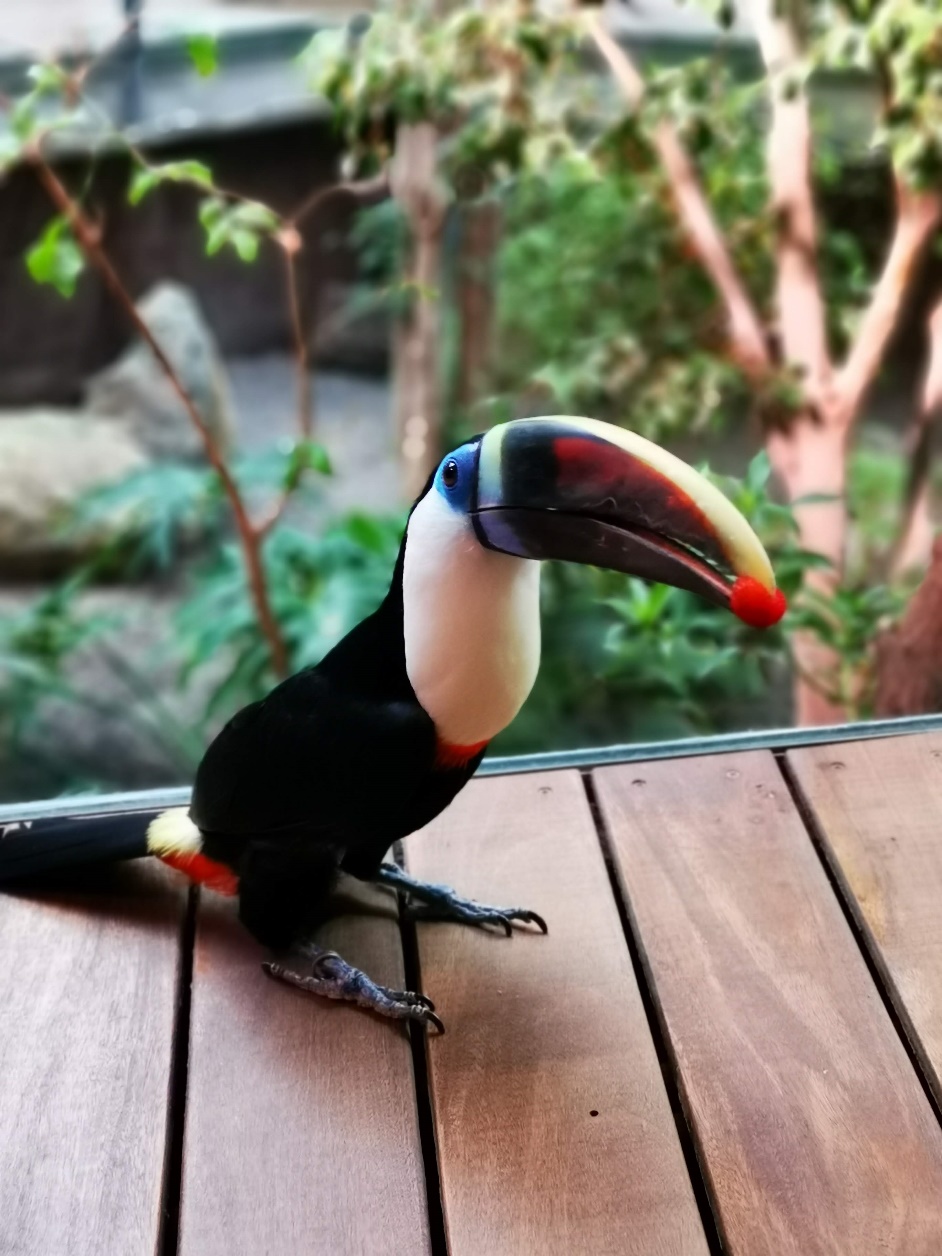 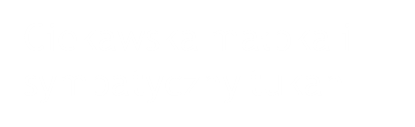 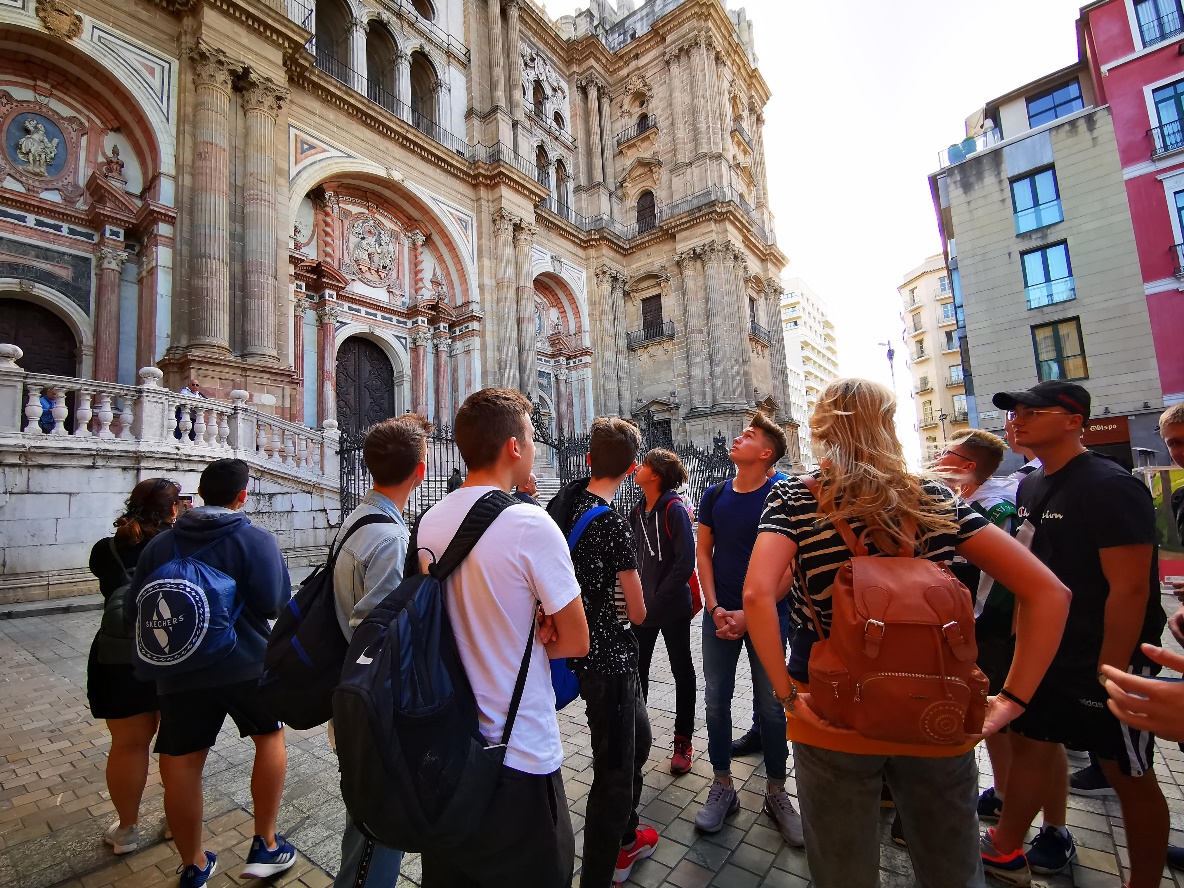 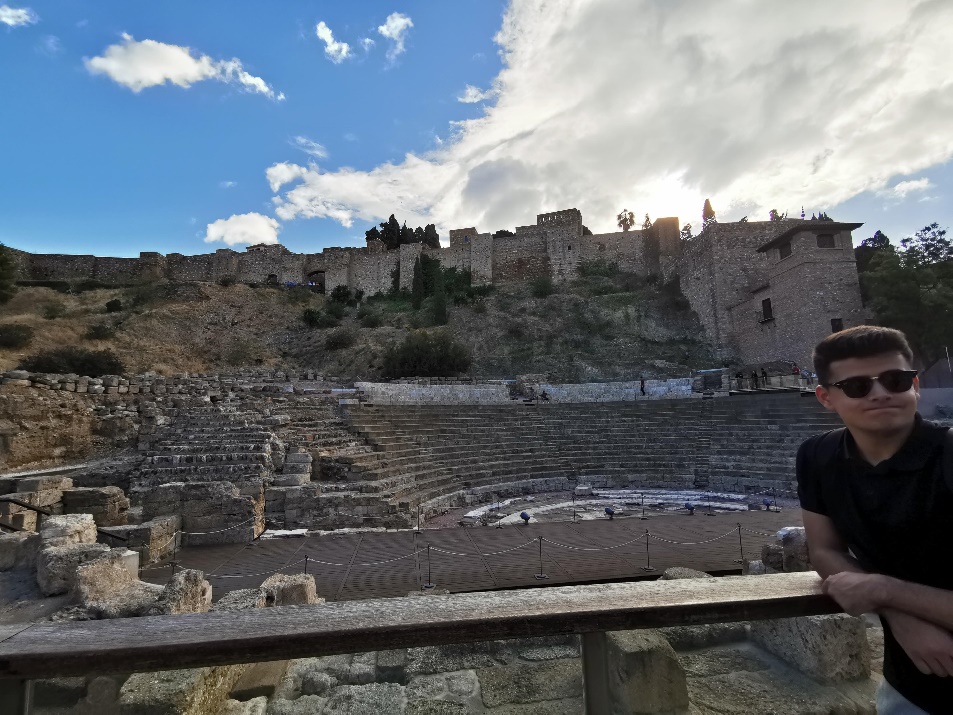 Wizyta w Maldze
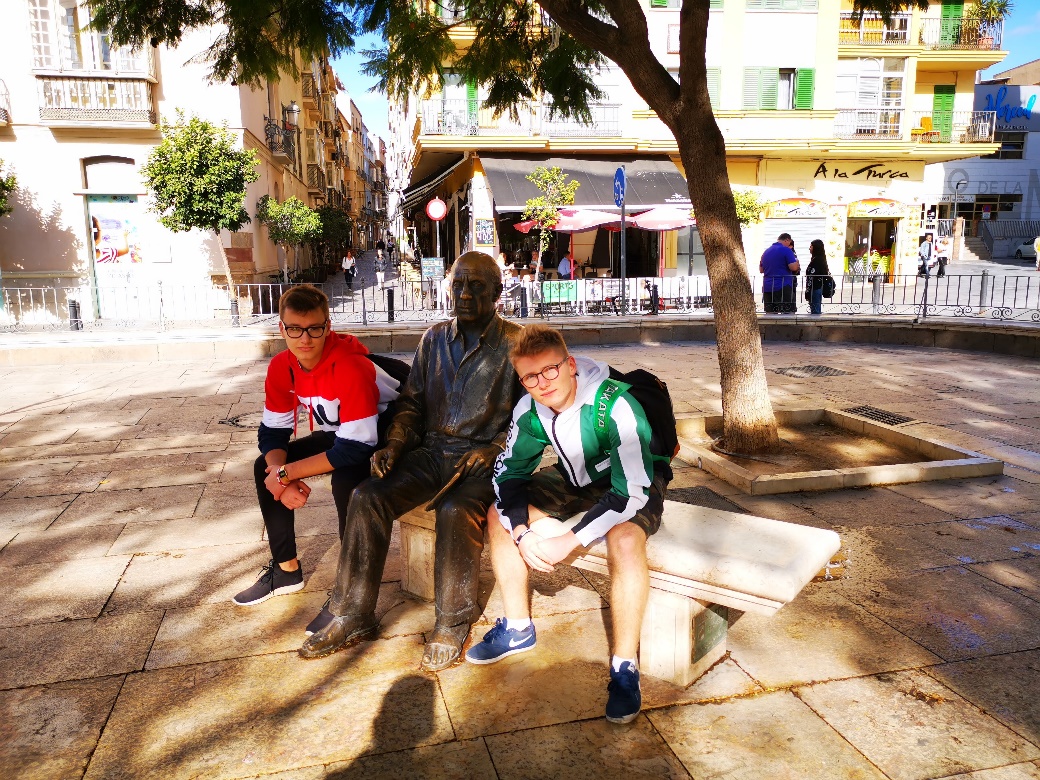 Spotkanie z Picassem
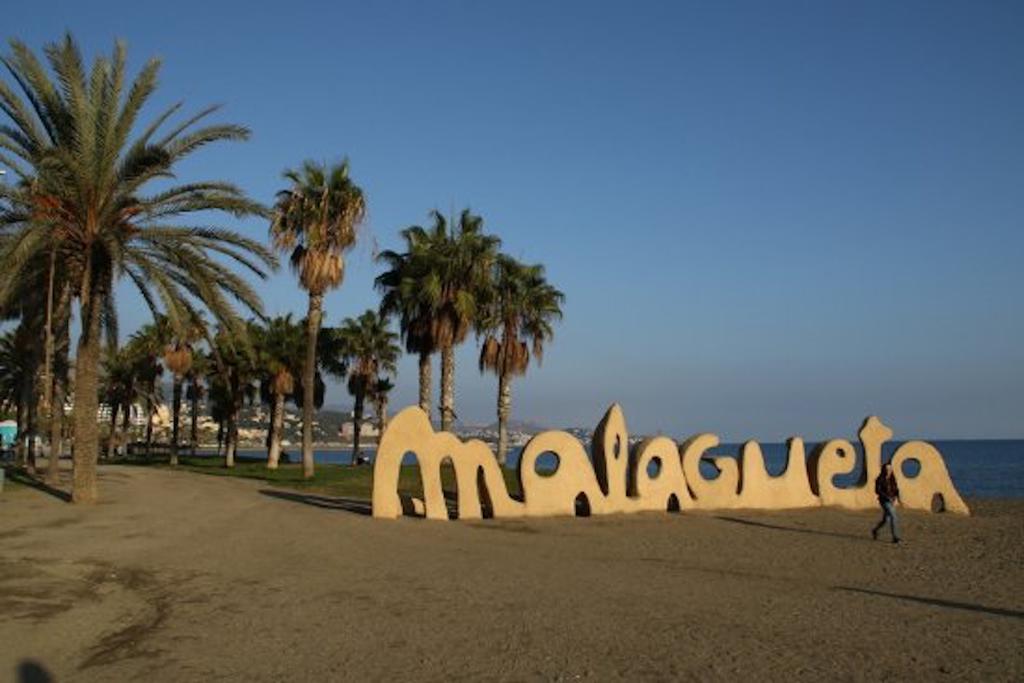 Chwila relaksu na plaży
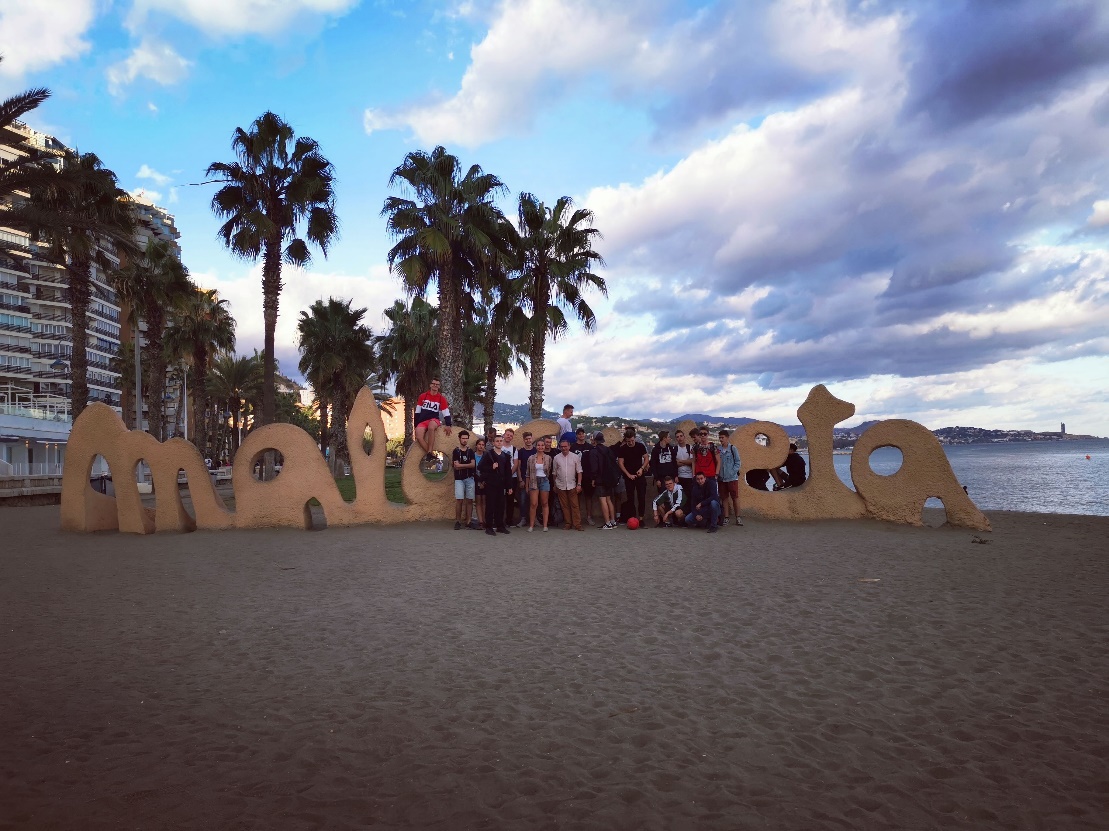 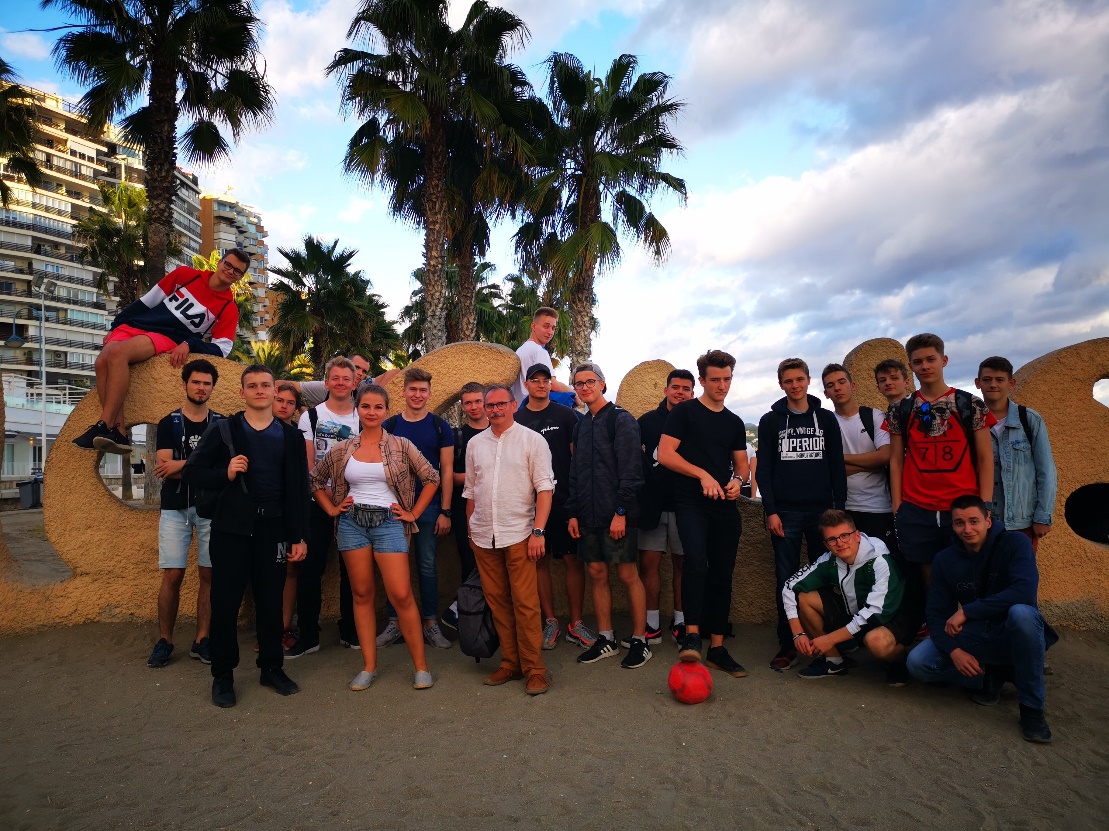 Alhambra 
Pałace Nasrydów
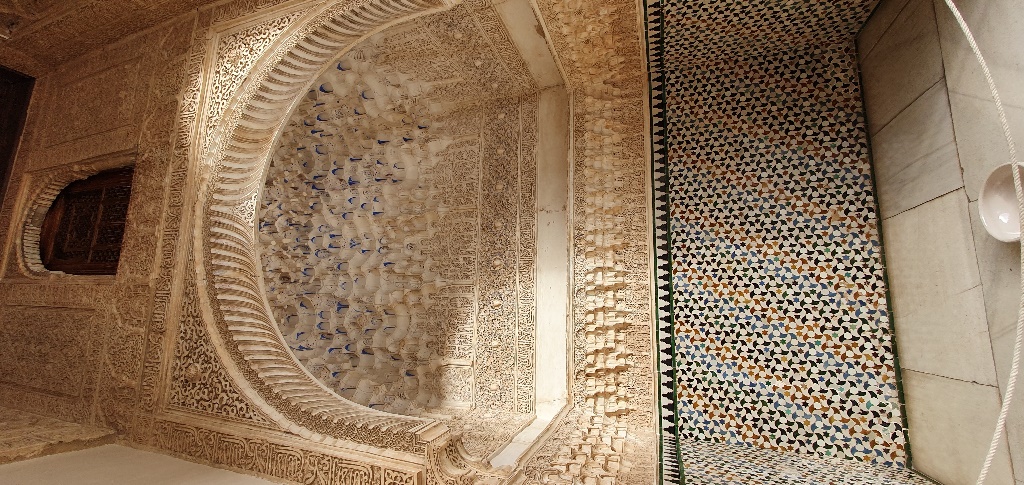 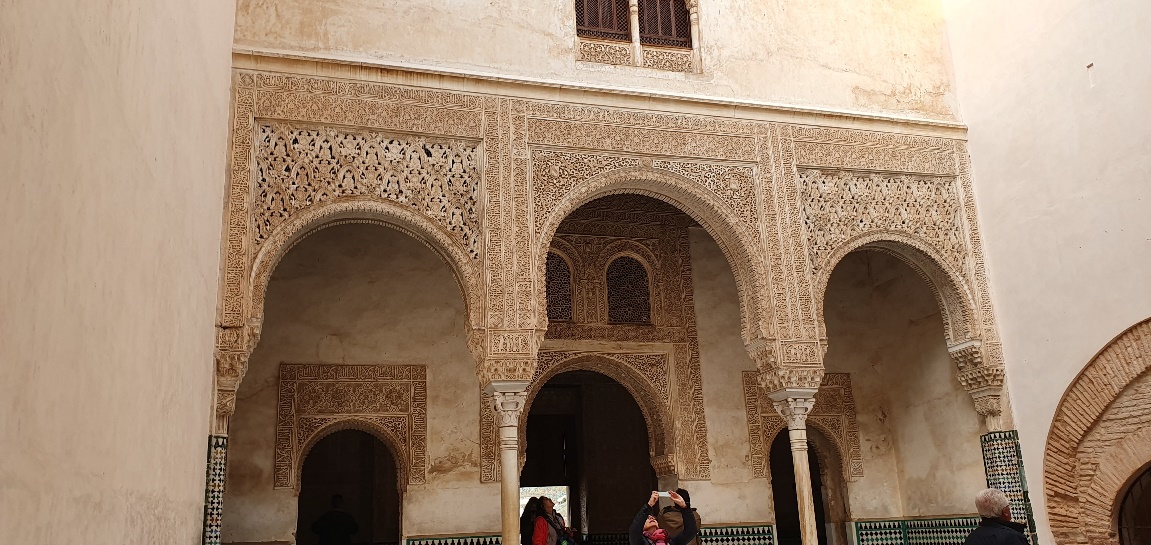 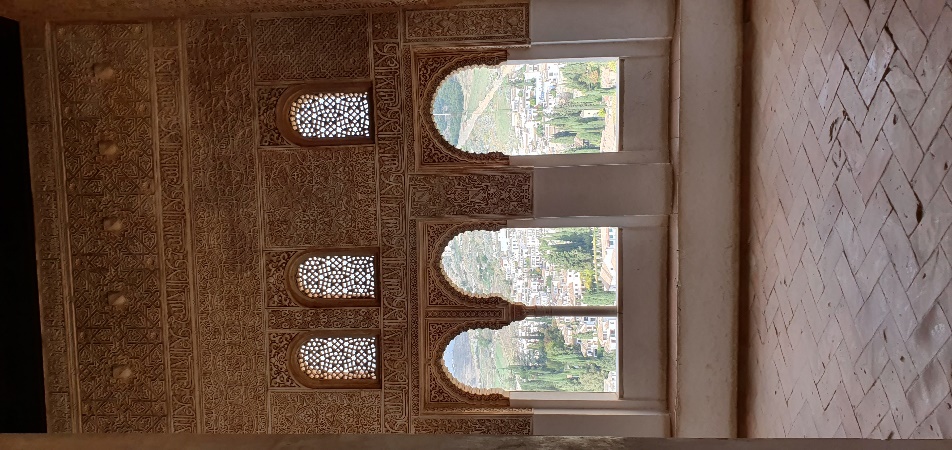 Pałac lwów z dziedzińcem
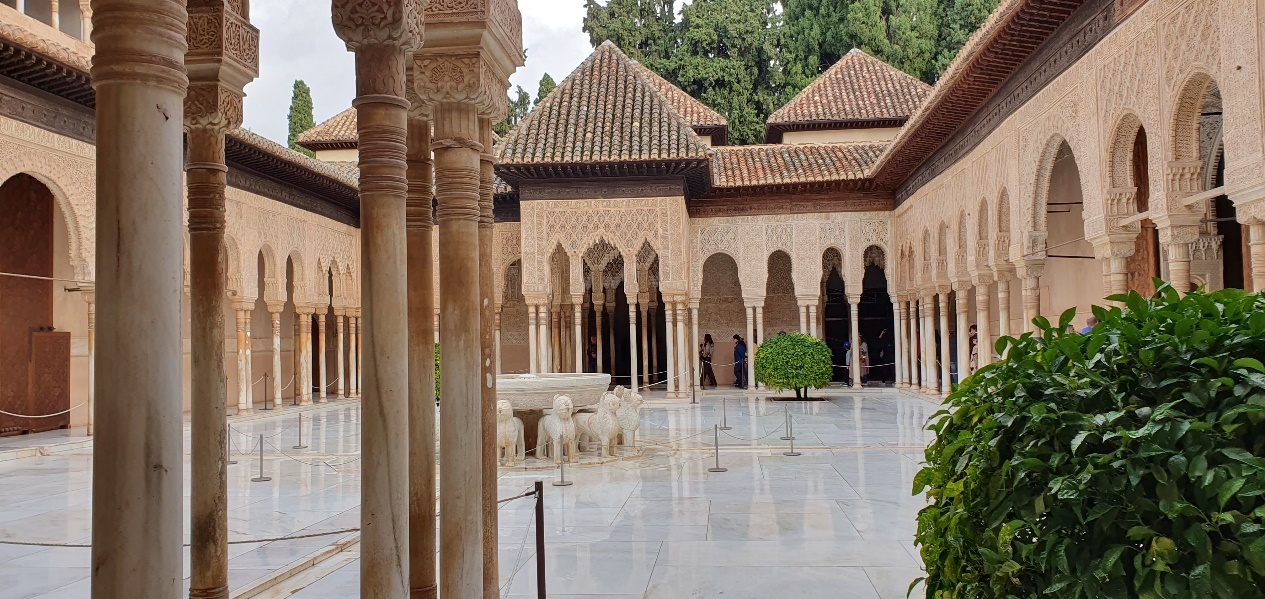 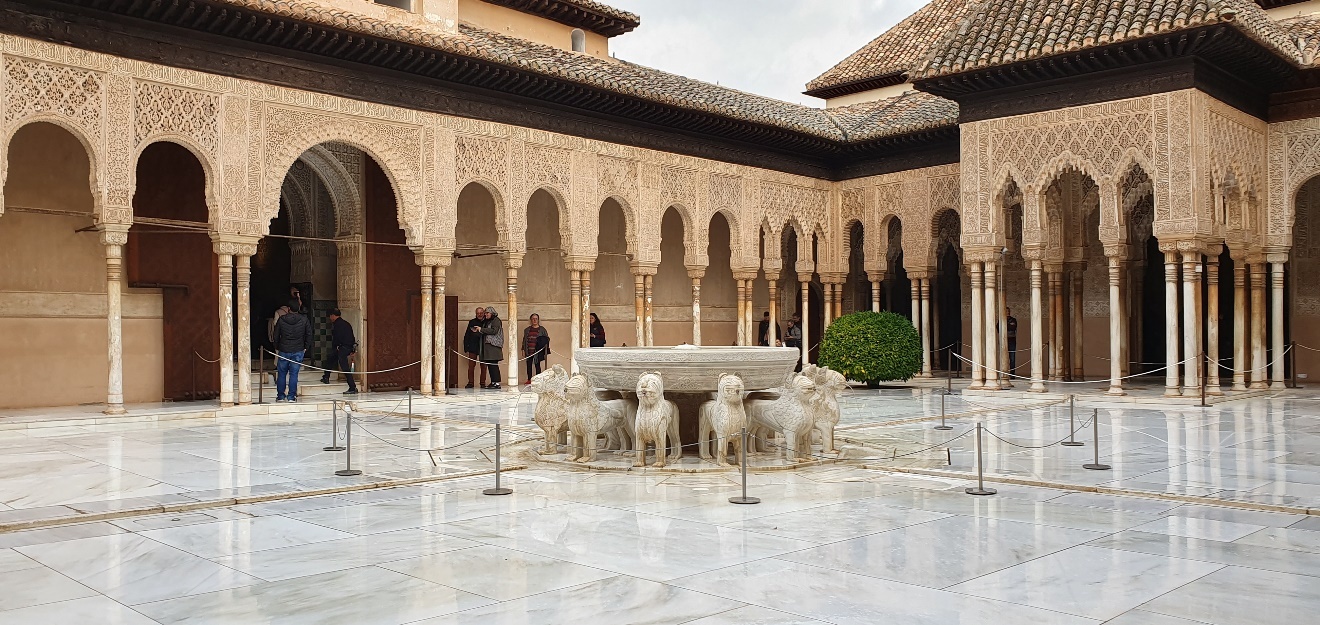 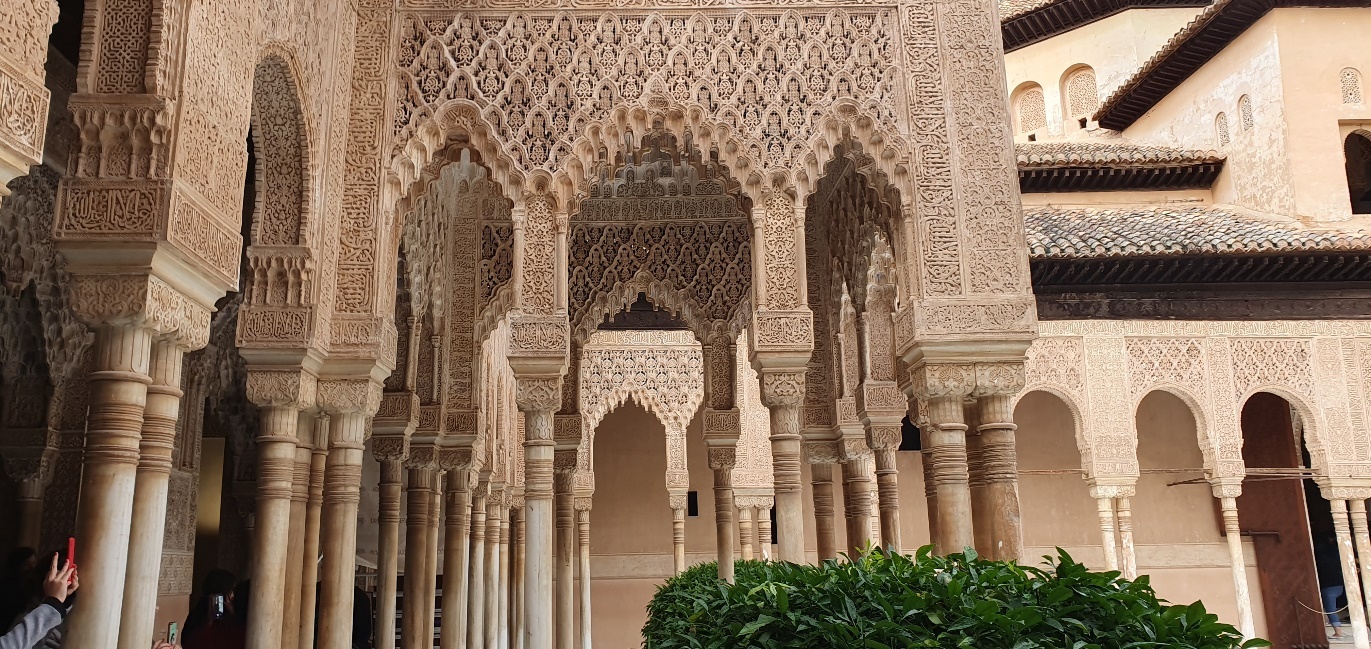 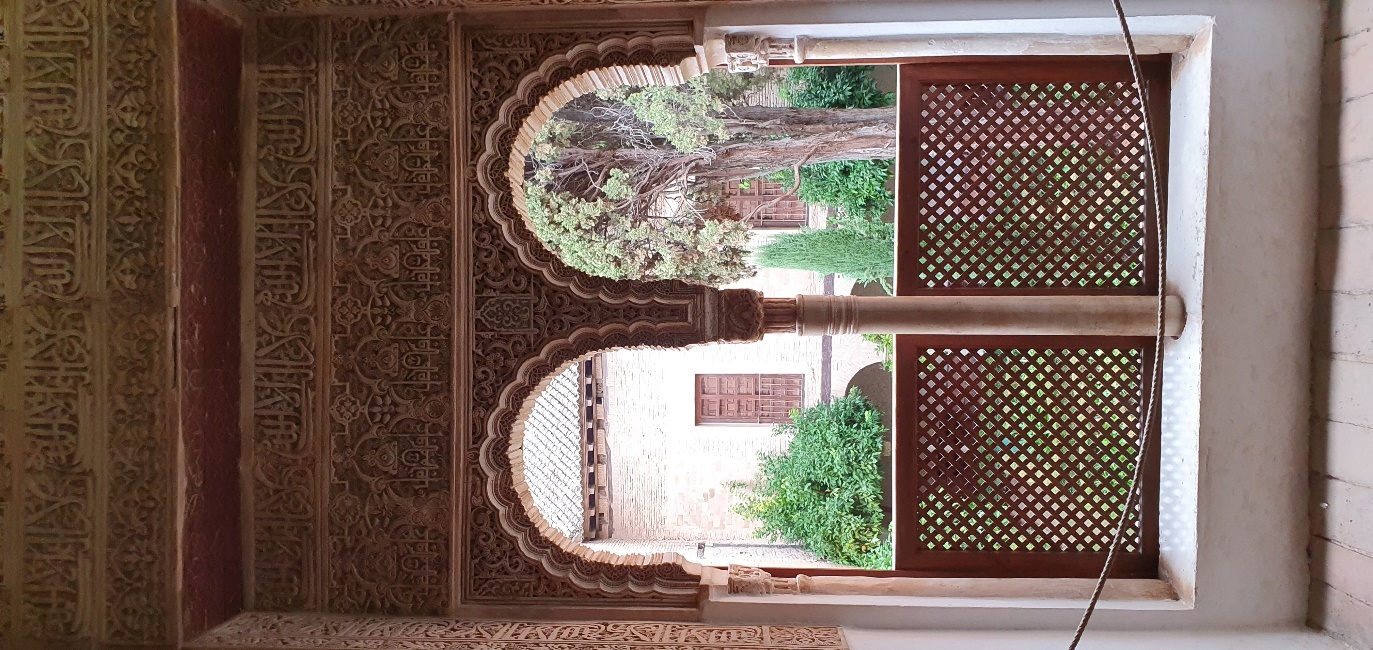 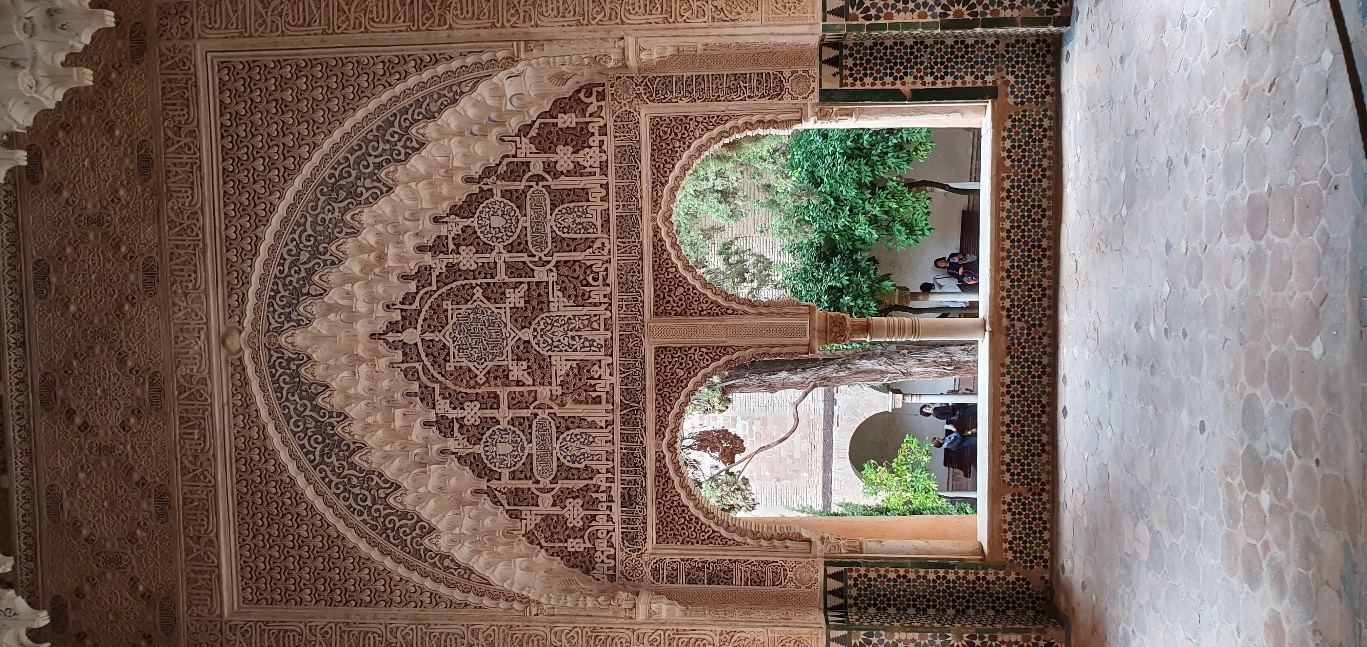 Ogrody Generalife
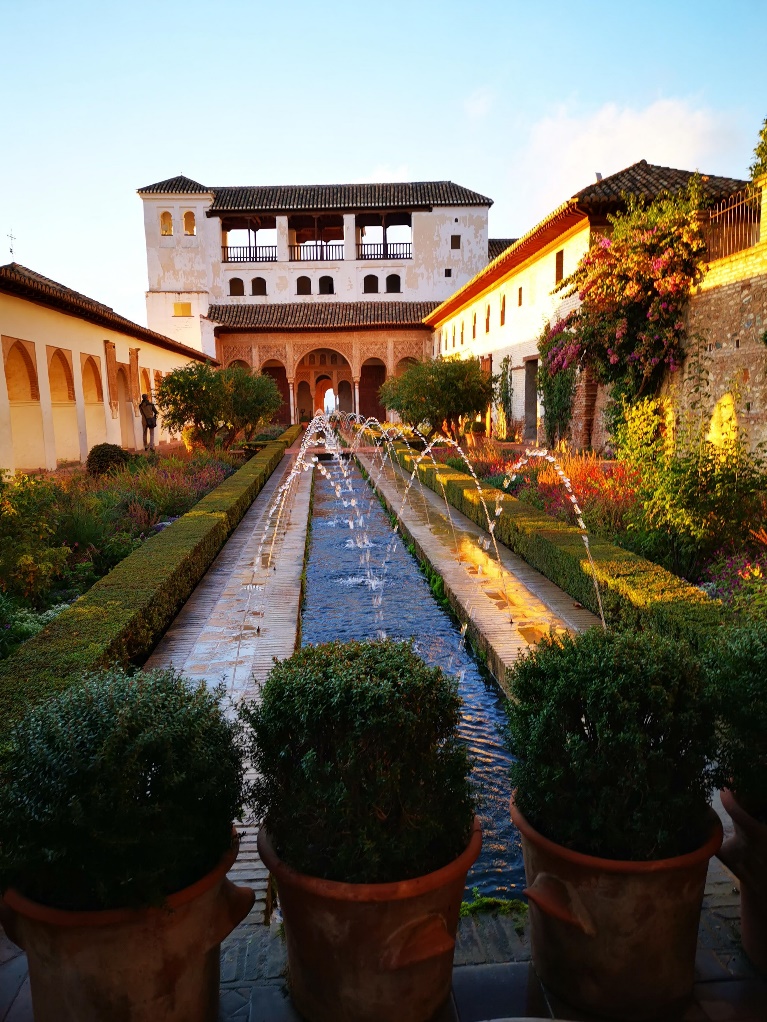 Pawilon Zachodni i Wieża Ismaila
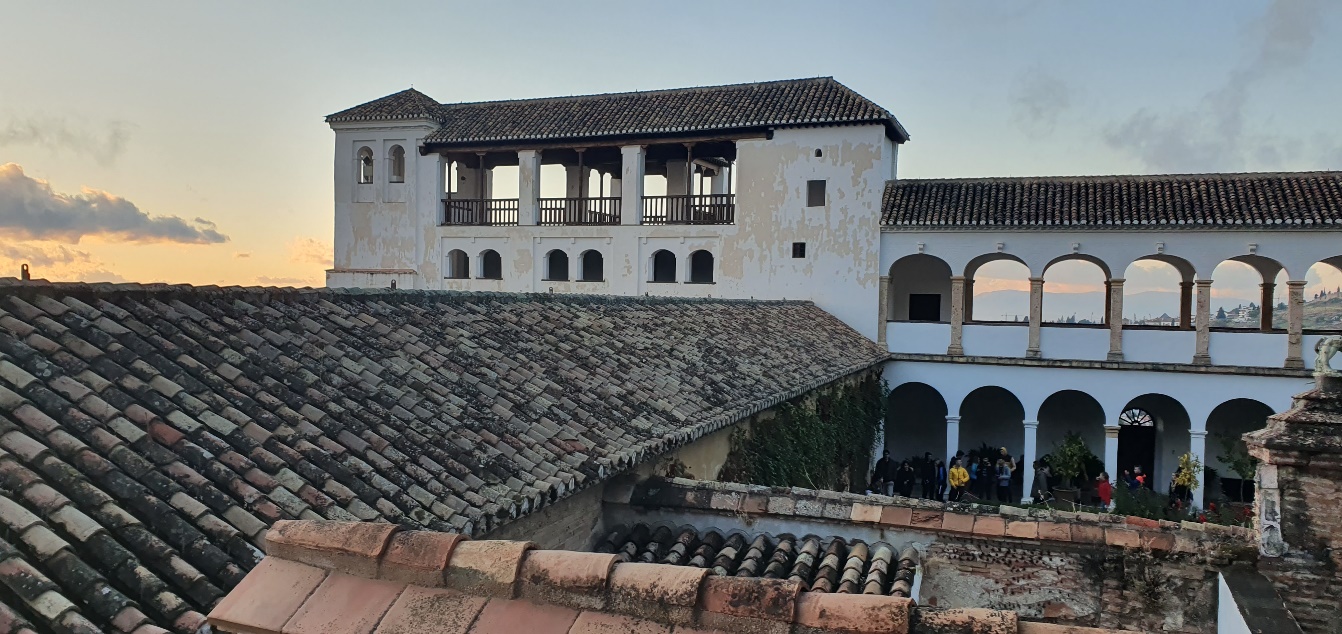 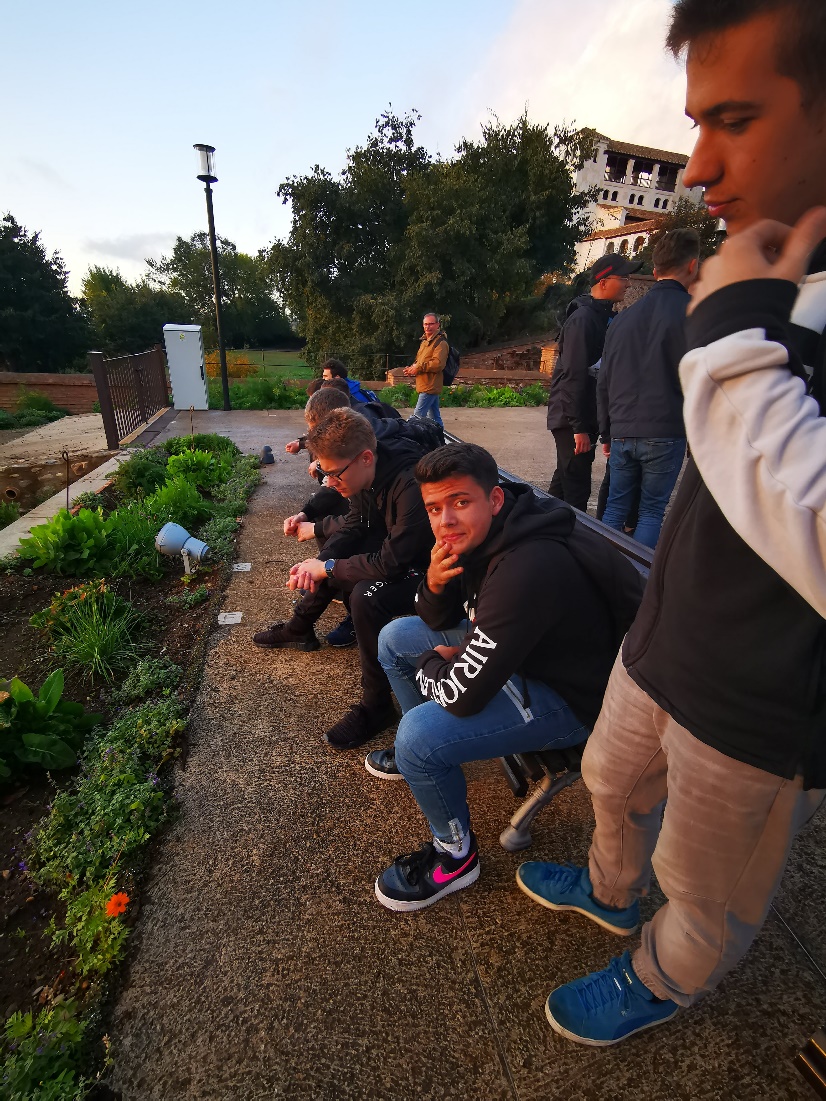 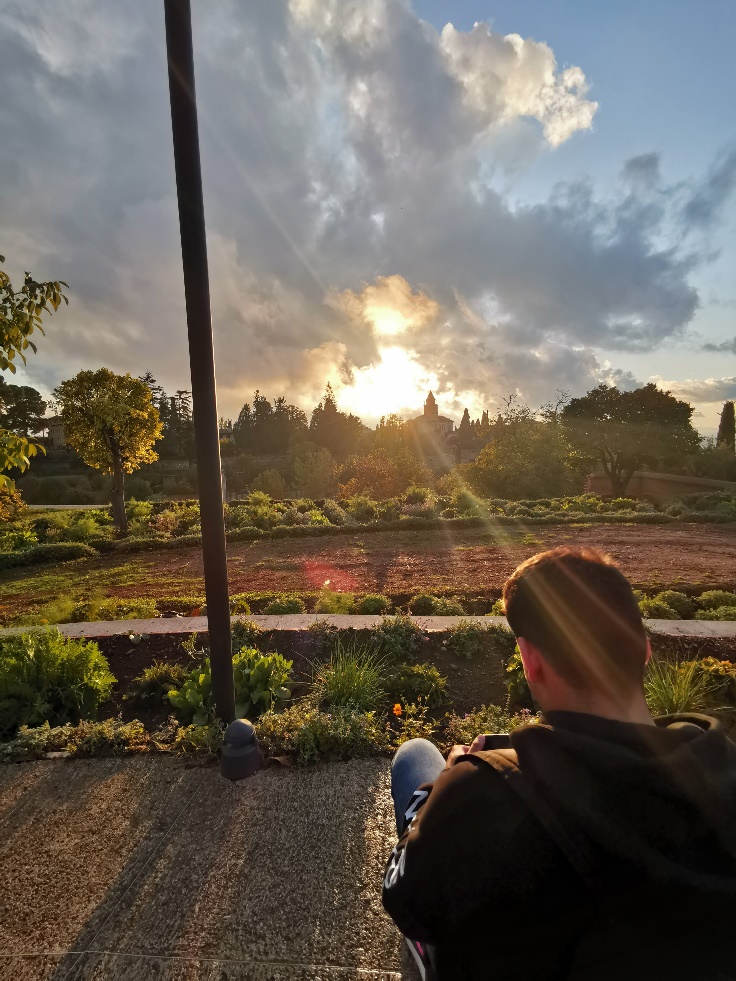 Krótka przerwa w zwiedzaniu
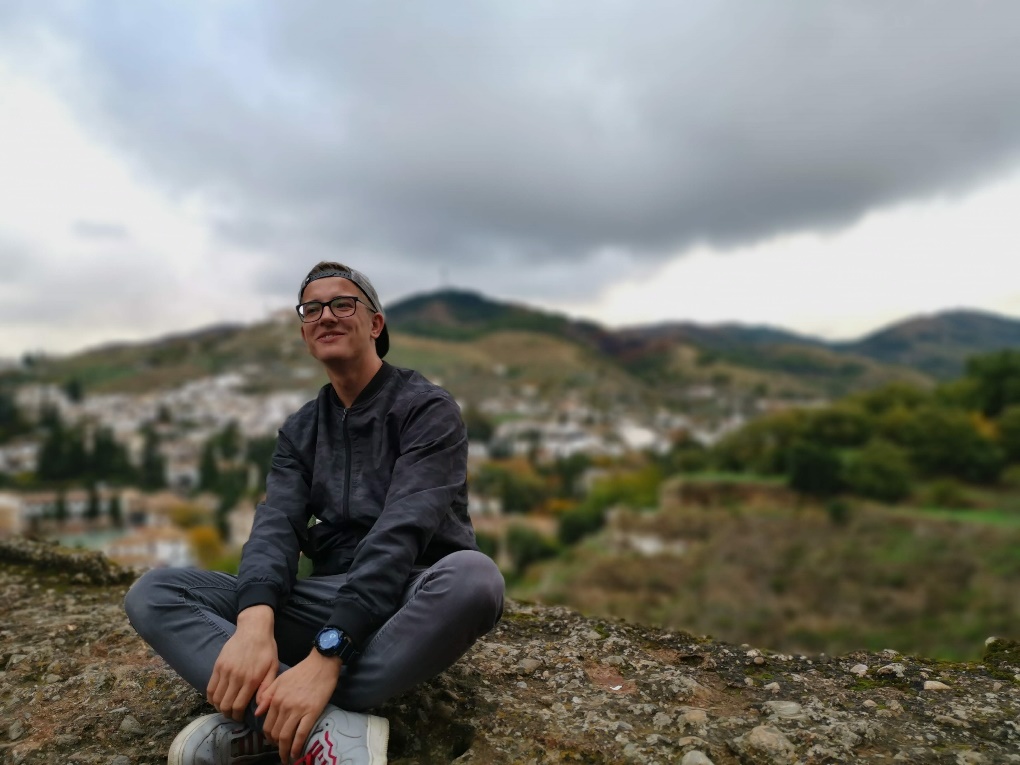 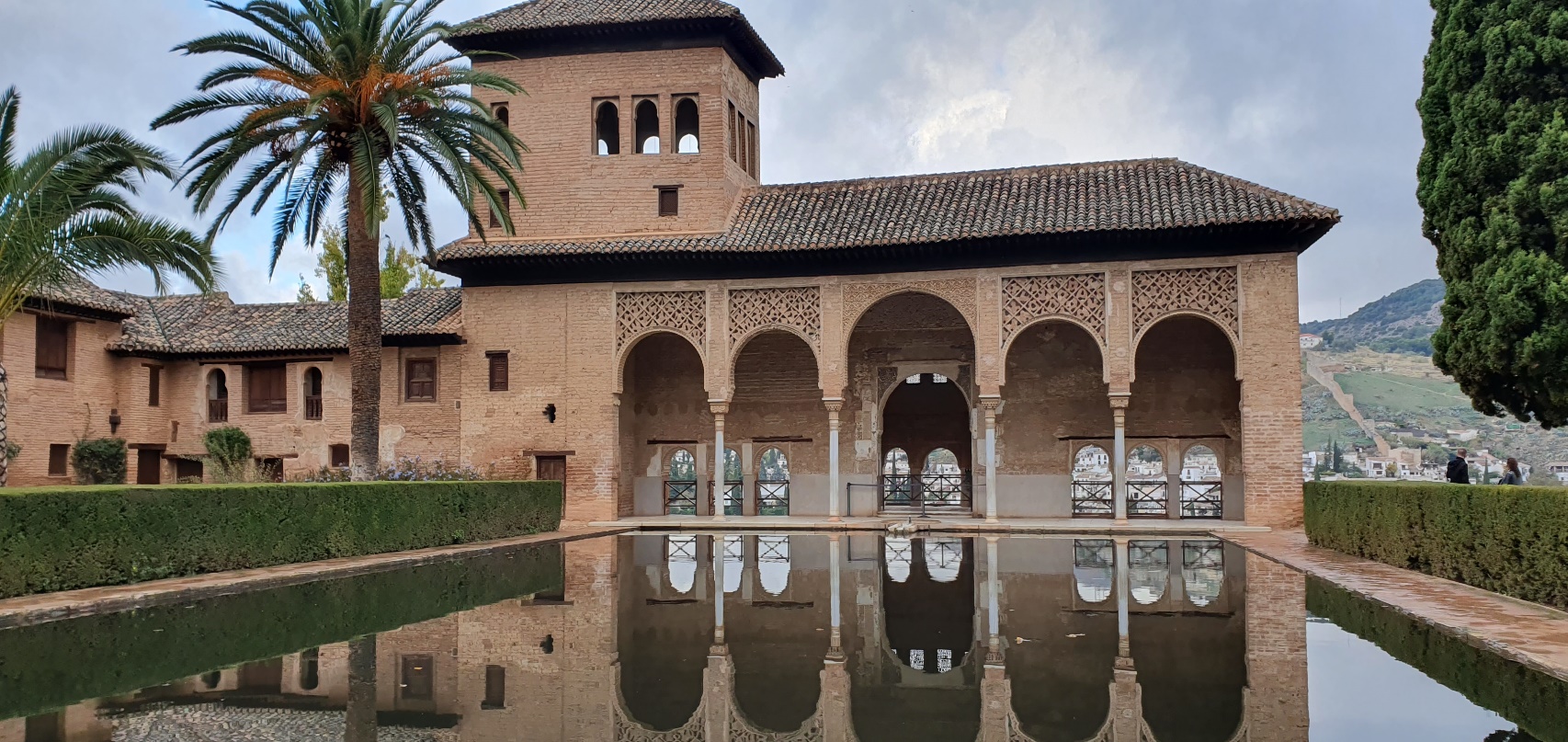 Sadzawka Partal i Wieża Dworek
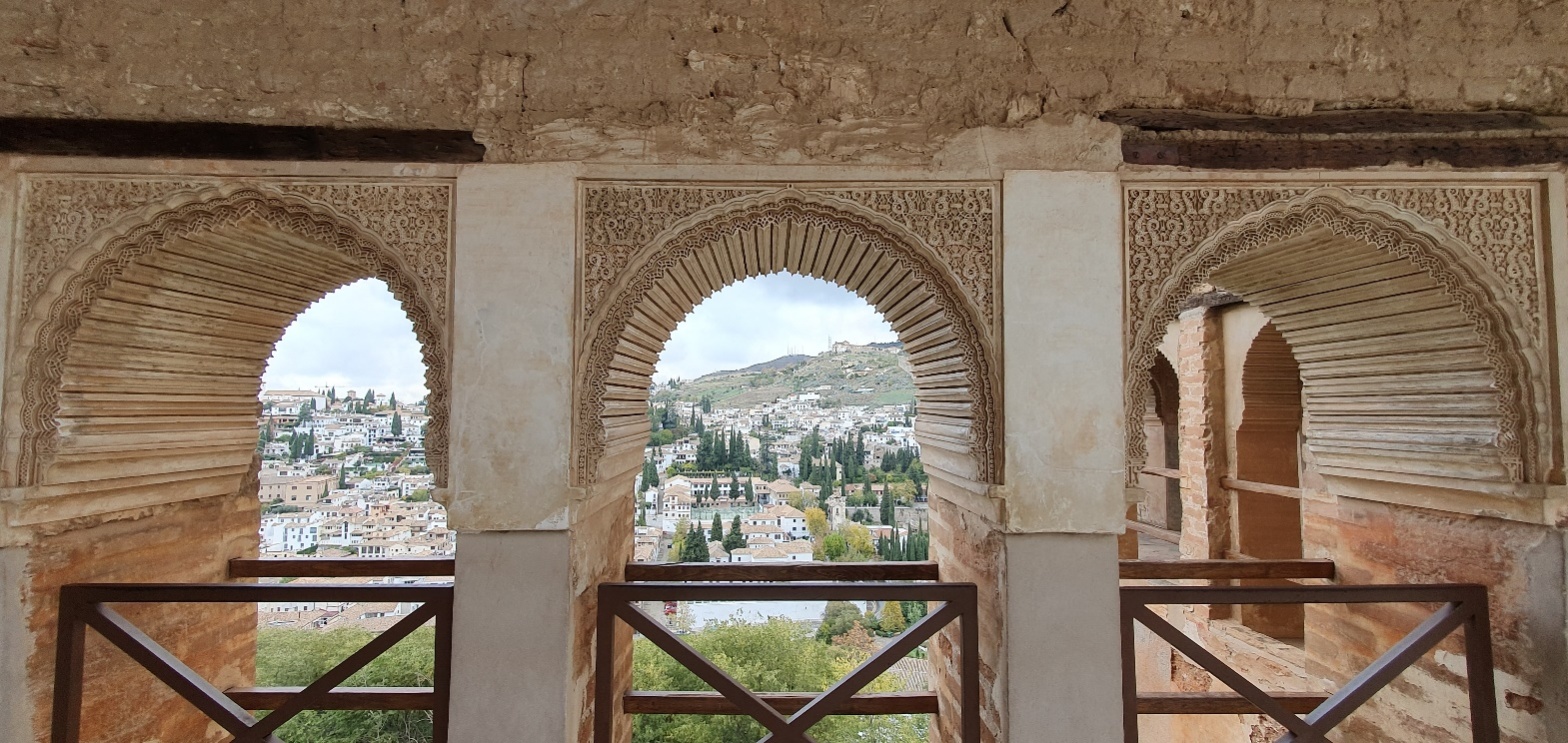 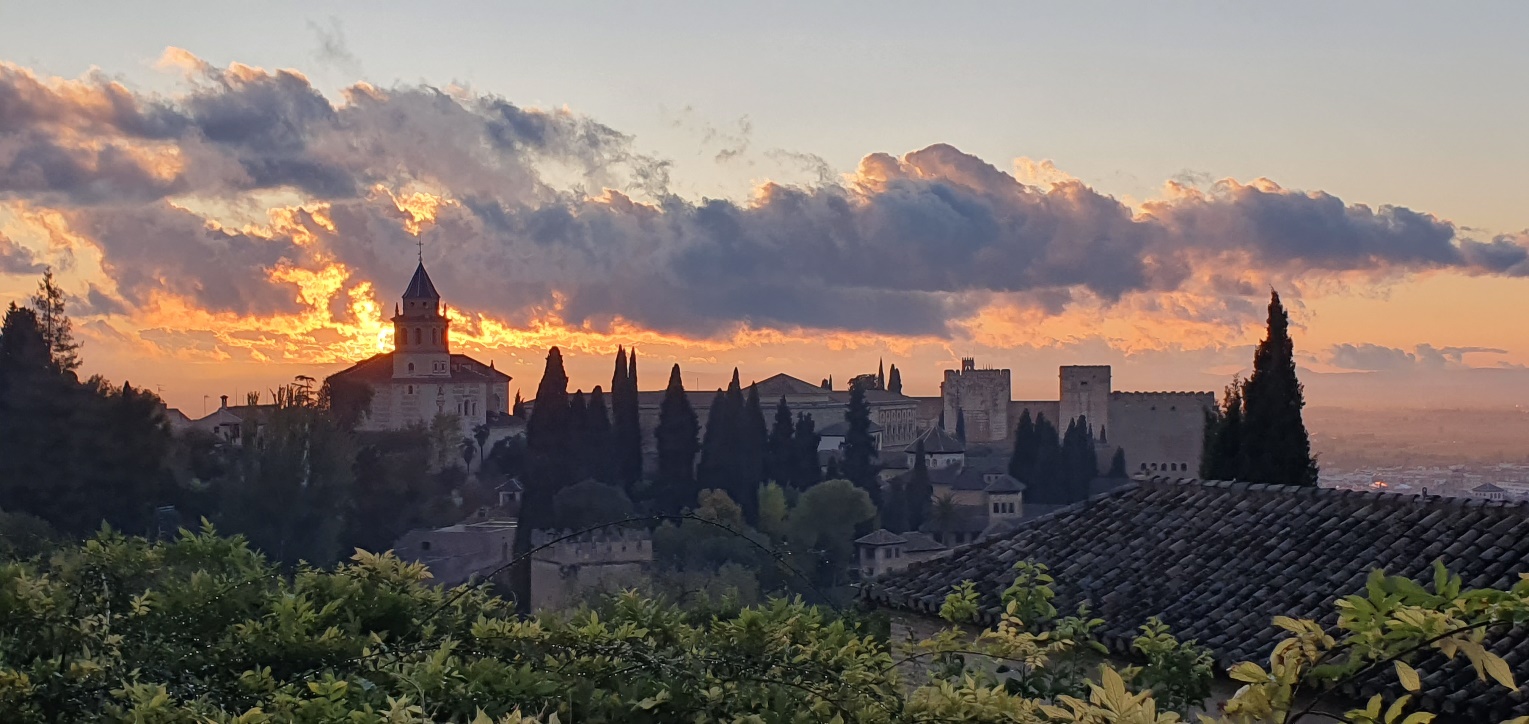 Alhambra widok z ogrodów  Generalife
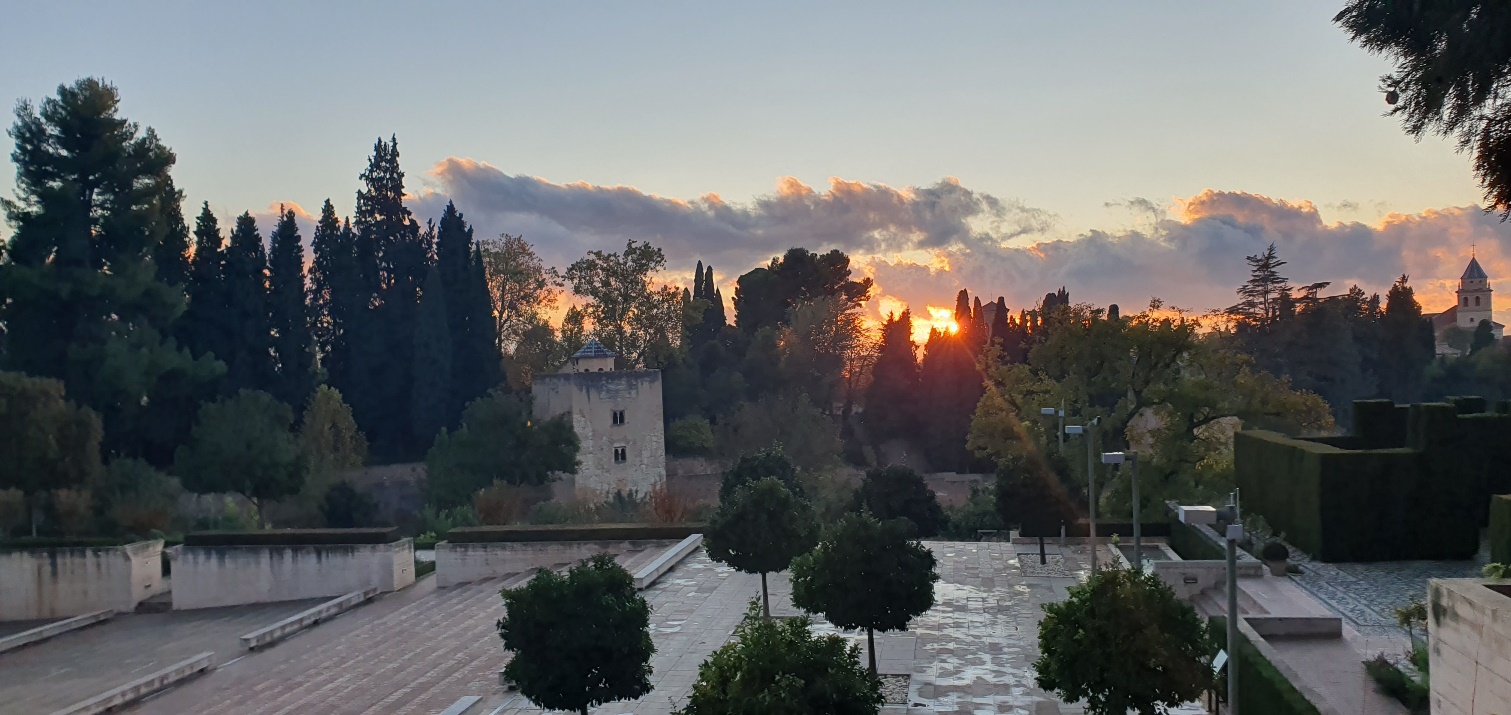 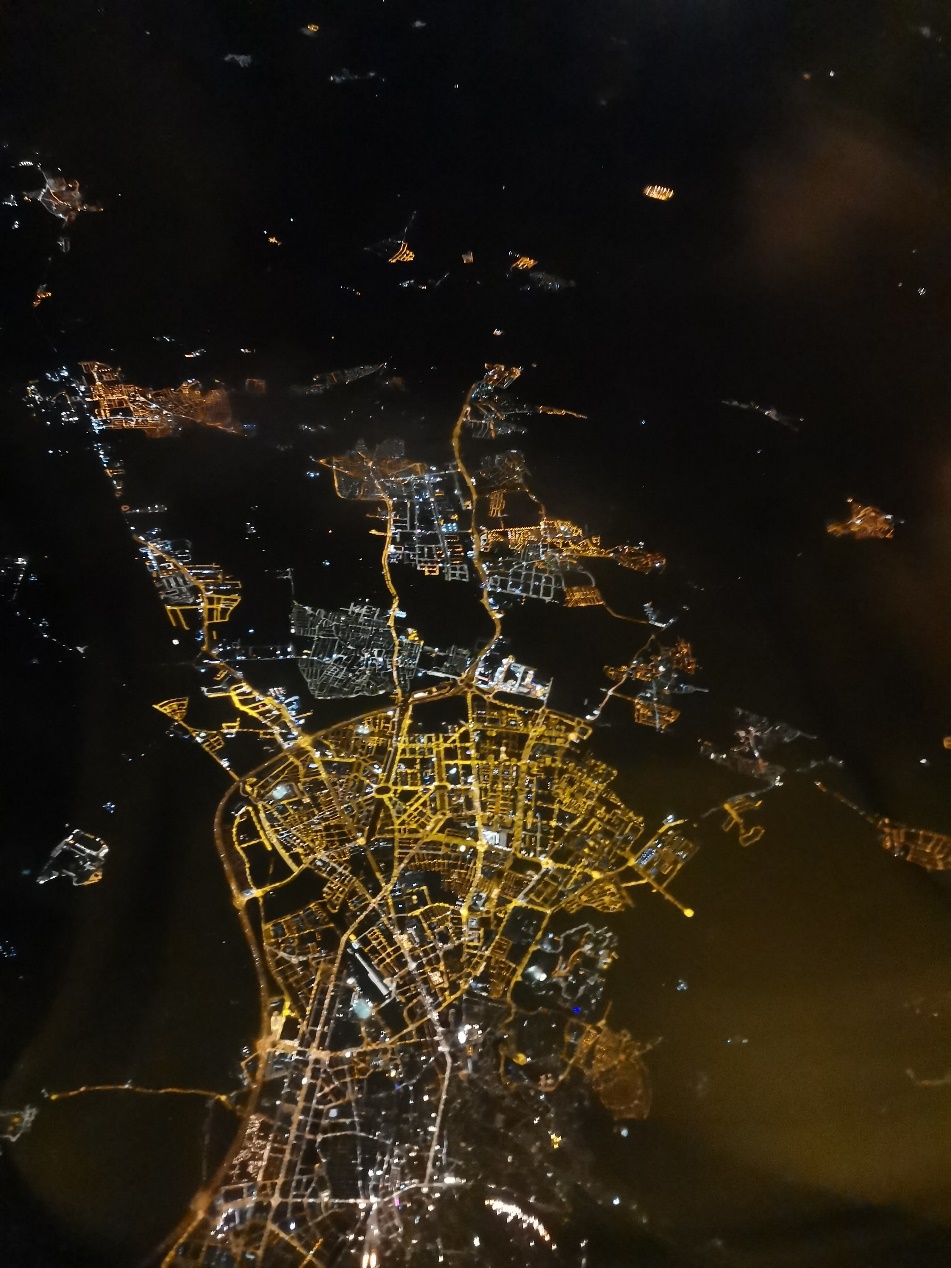 Ostatnie chwile przed powrotem do domu
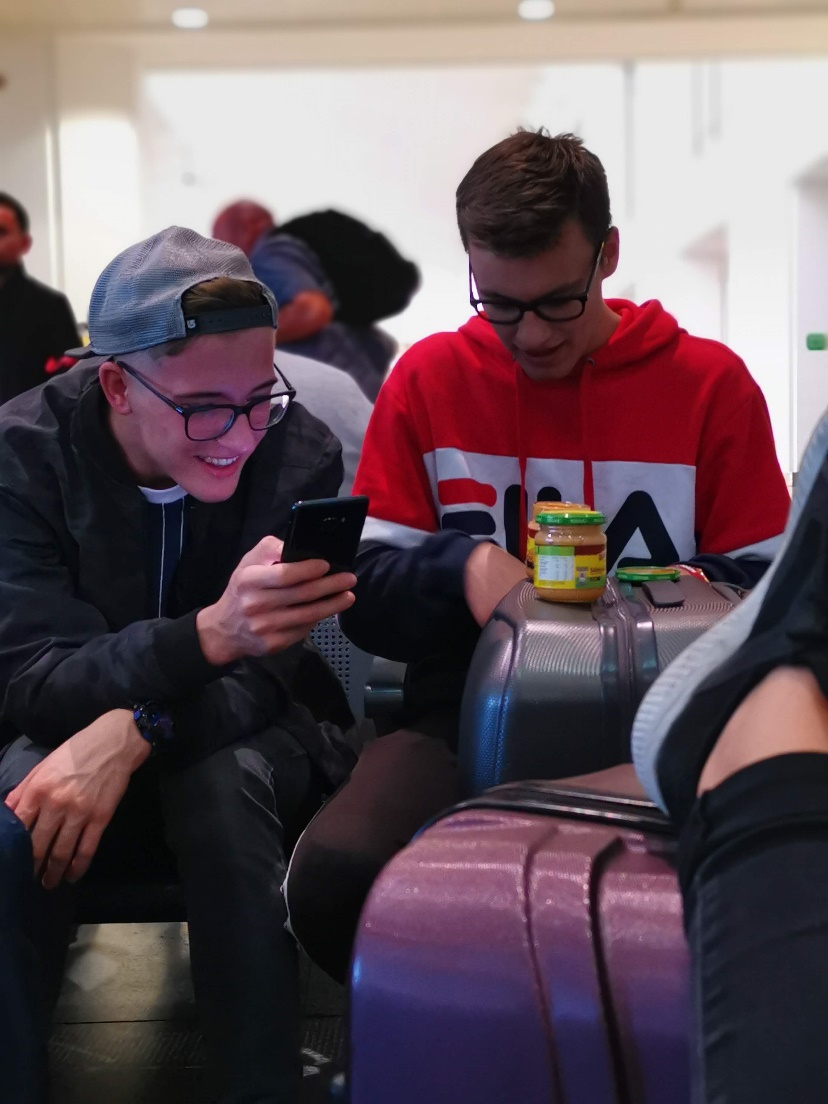 Ostatni rzut oka na Malagę